PATA MICRONESIA CHAPTER

CULTURE HERITAGE & ENVIRONMENT COMMITTEE REPORT
GENERAL MEMBERSHIP MEETING
DECEMBER 9, 2022
RITA PANGELINAN NAUTA, CHAIRSANDRA ISEKE OKADA, CO-CHAIR
2021 APPROVED BUDGET - $600
Carry Over 2022
VOYAGE TO RECOVERY:
PUBLIC EDUCATION & OUTREACH SERIES - $400
TECHNICAL & PRODUCTION FEES - $200
2021/2022 VOYAGE TO RECOVERY PLAN:
PARTNER & LEVERAGE RESOURCES
Assist PR Committee with content development for newsletters and #MicrONEsia
Collaborate with Community & Education & Marketing Committees - Outreach Programs
Assist region’s cultural producers in accessing or expanding reach into the online market via Guampedia’s heritage gift shop.
Educational Outreach
Community Collaborations 
Promoting MicrONEsia
2021-2022
500th Commemoration: 1st Circumnavigation                                  March 6, 2021 - Guam
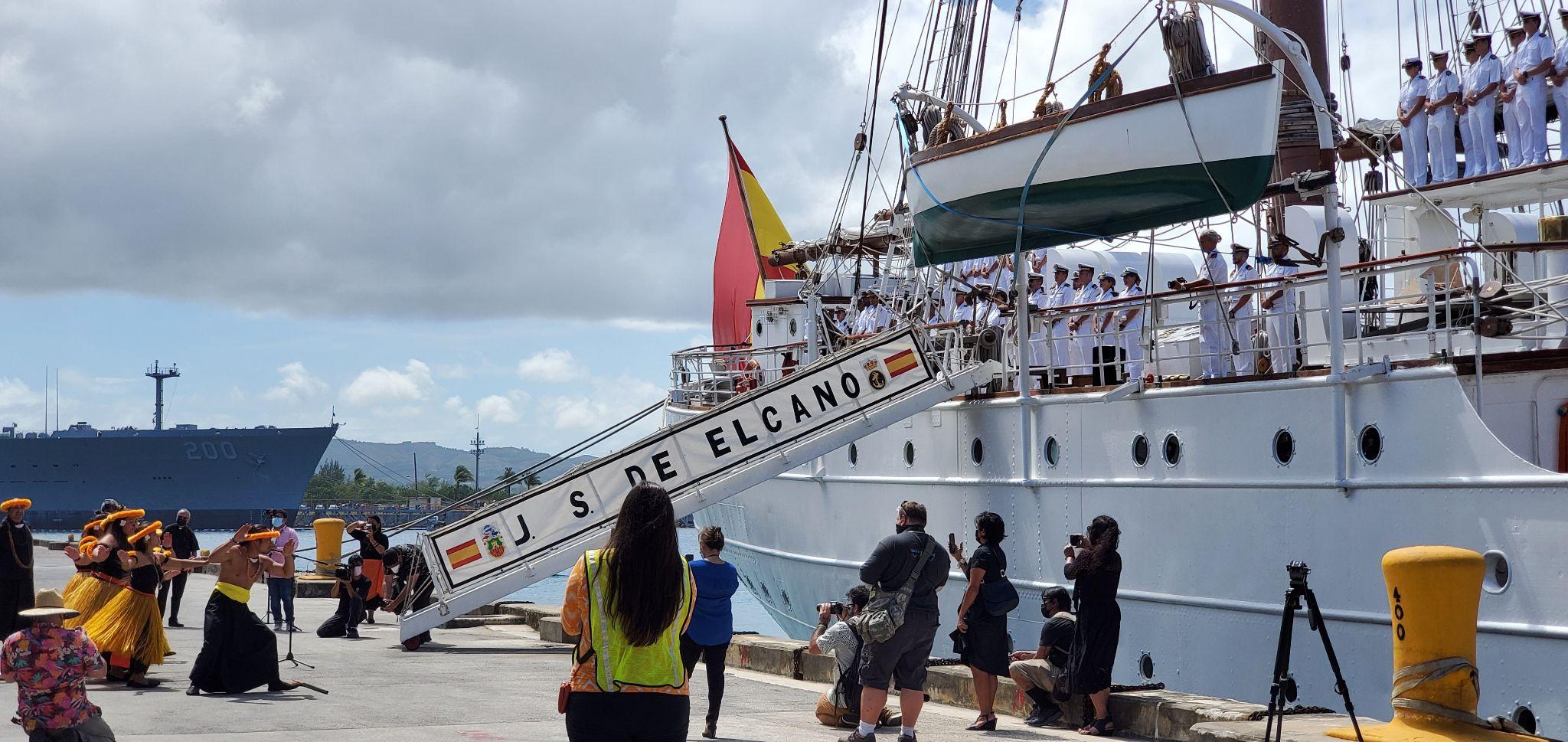 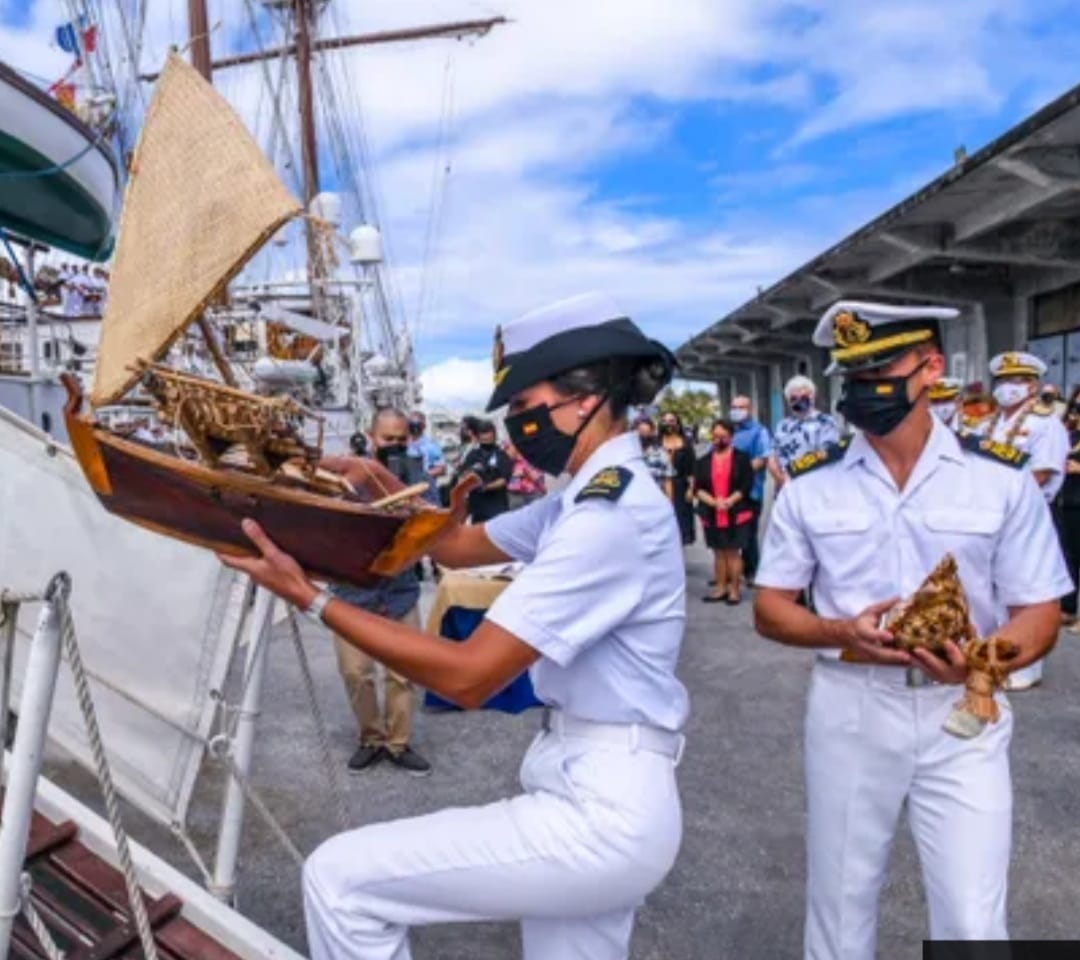 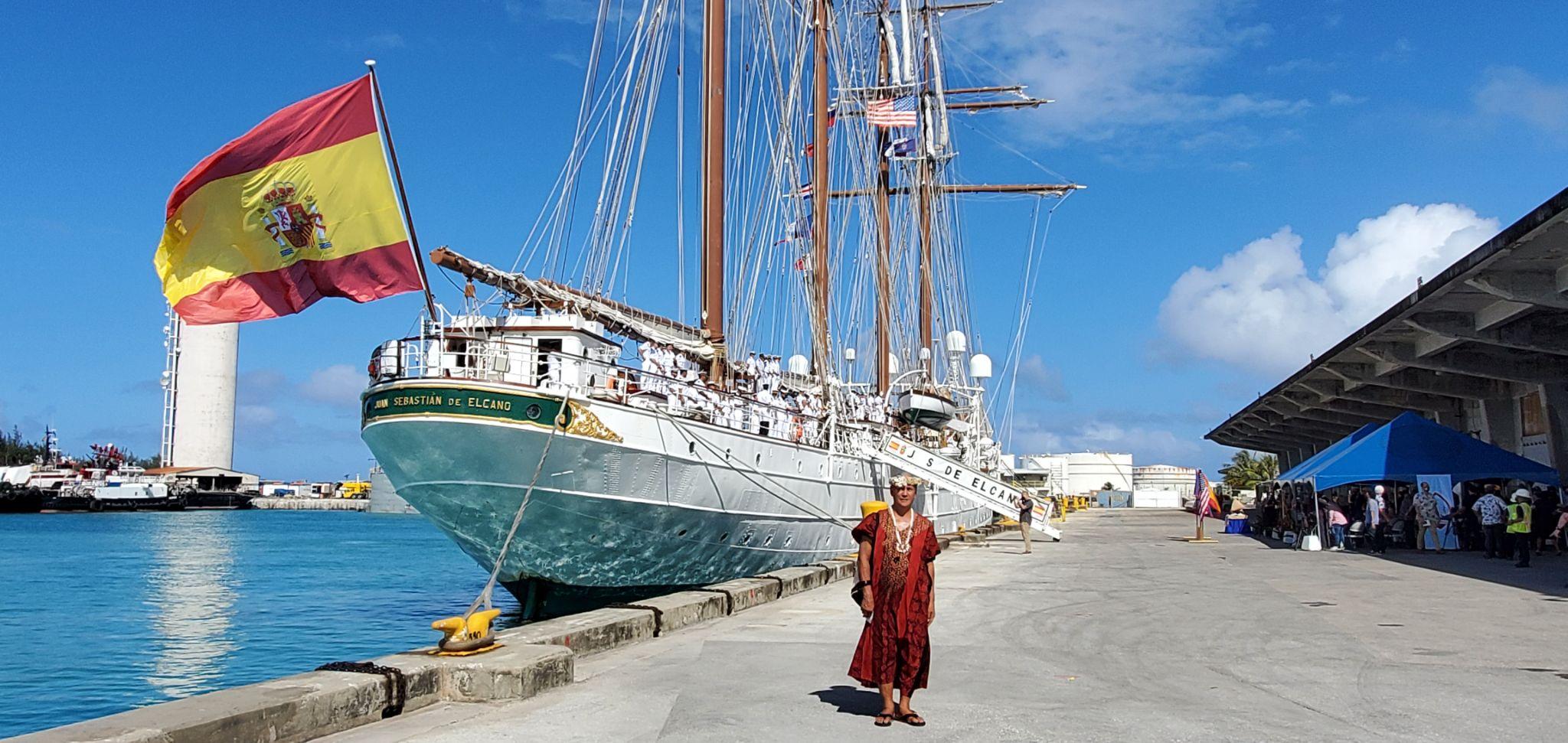 500th Commemoration: 1st Circumnavigation Nov 2021, BIBA CHAMORU Exhibition, Spain
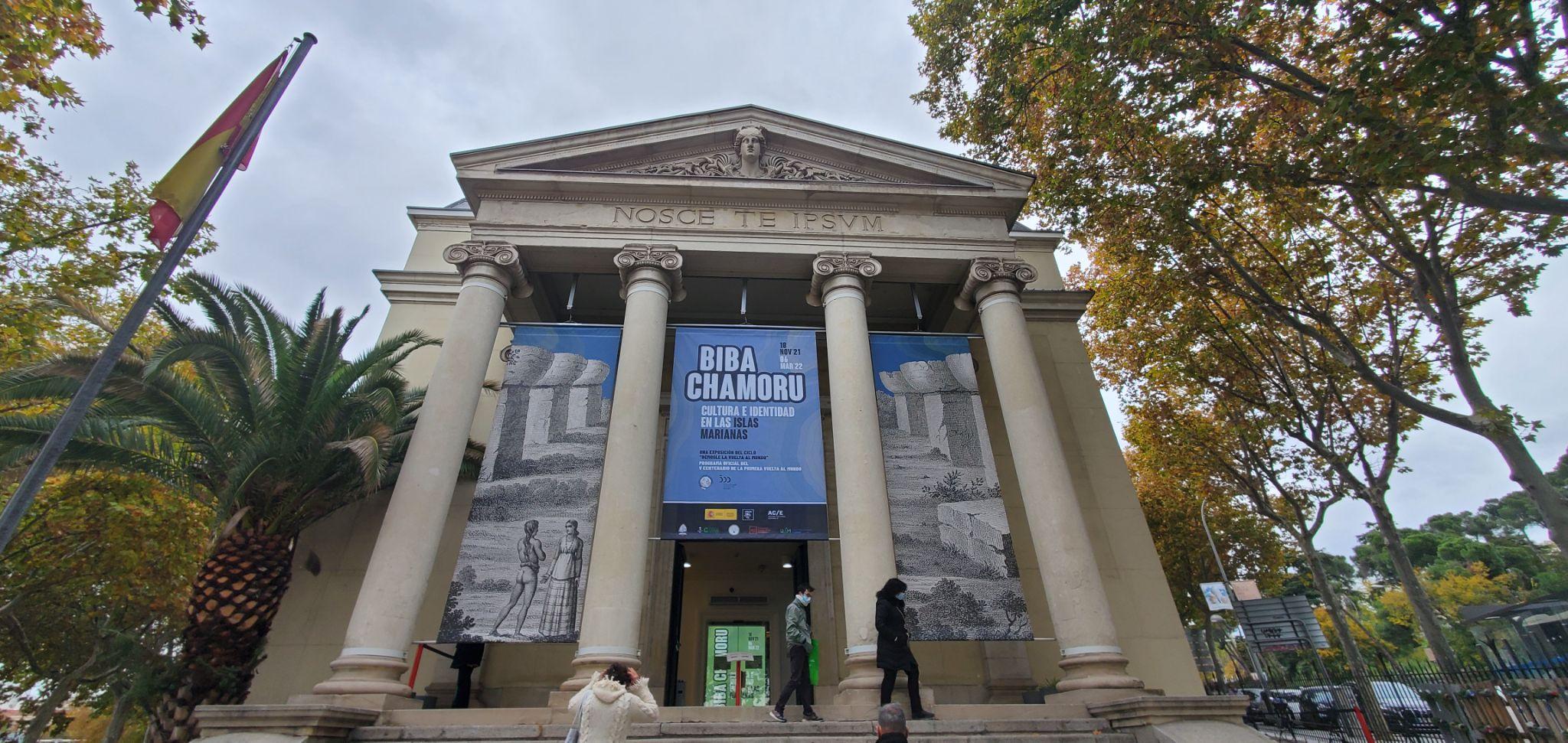 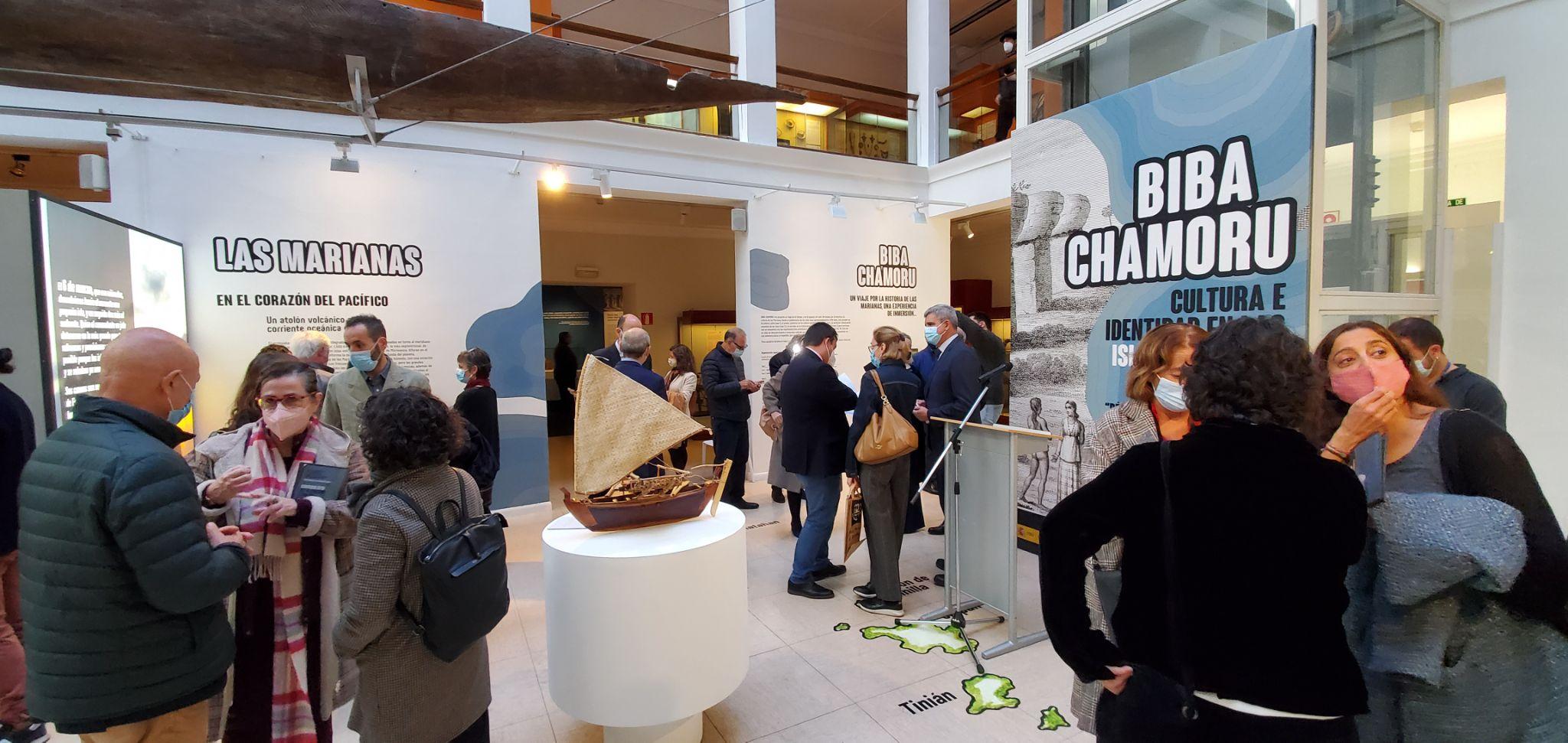 500th Commemoration: 1st Circumnavigation Nov 2021, BIBA CHAMORU Exhibition, Spain
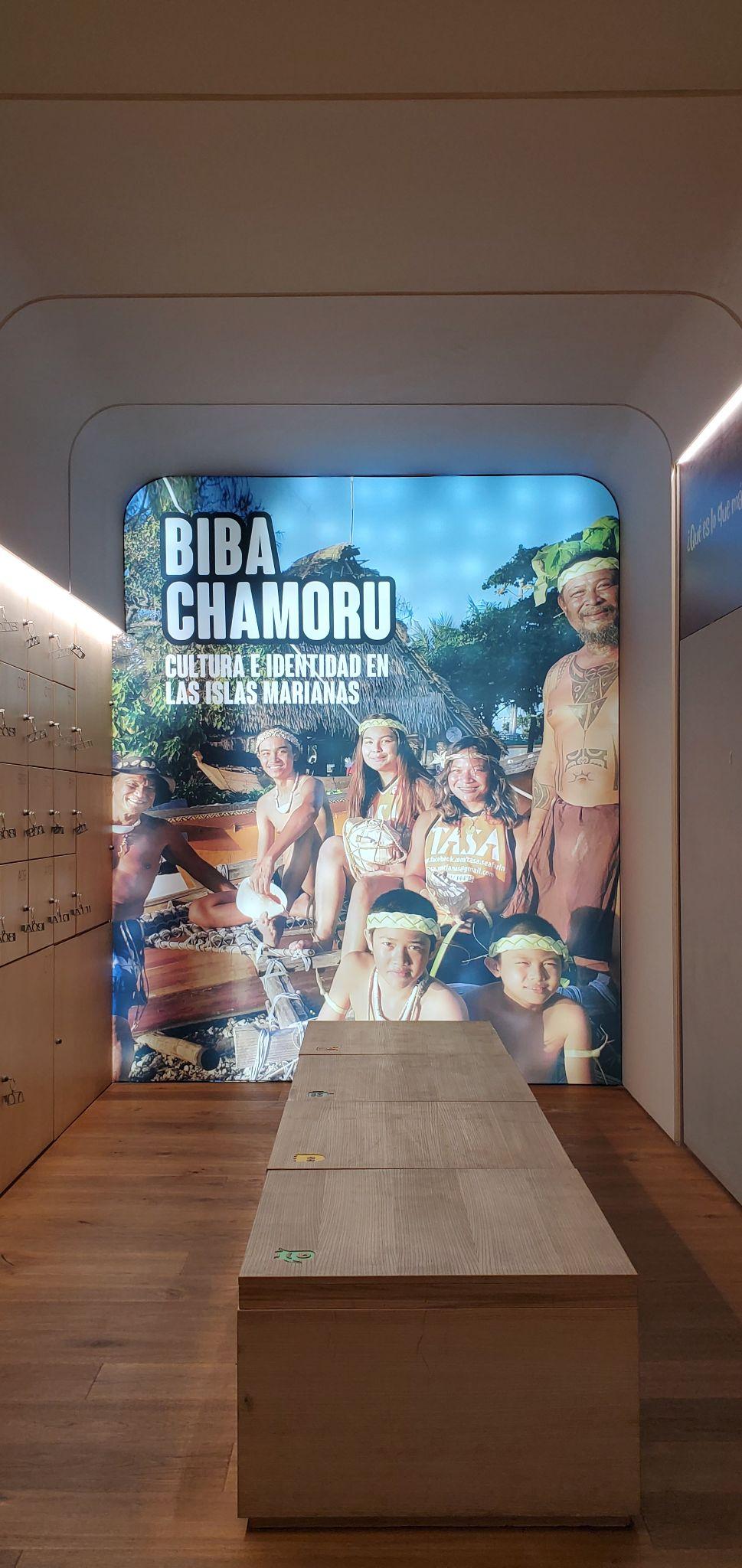 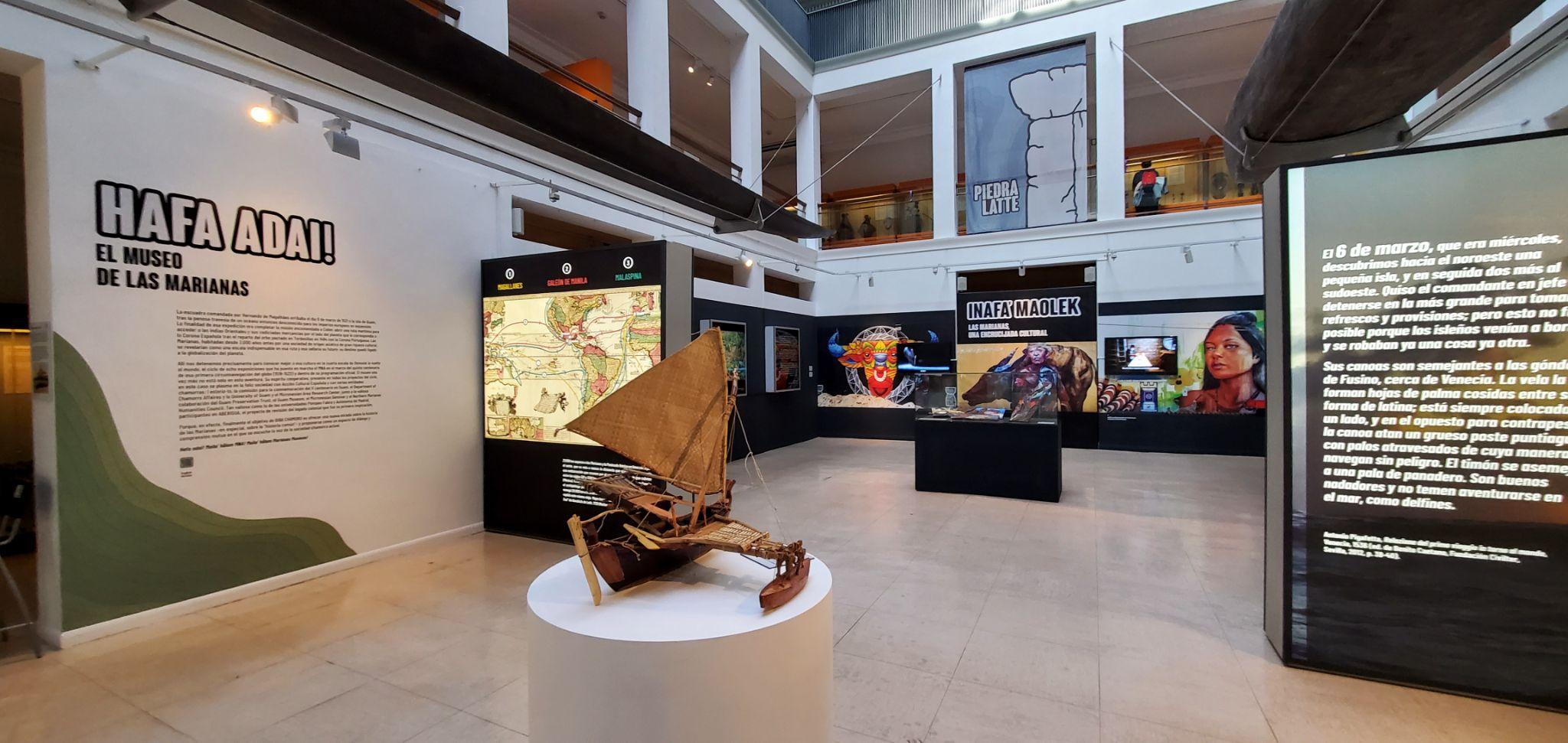 500th Commemoration: 1st Circumnavigation Nov 2021, BIBA CHAMORU Exhibition, Spain
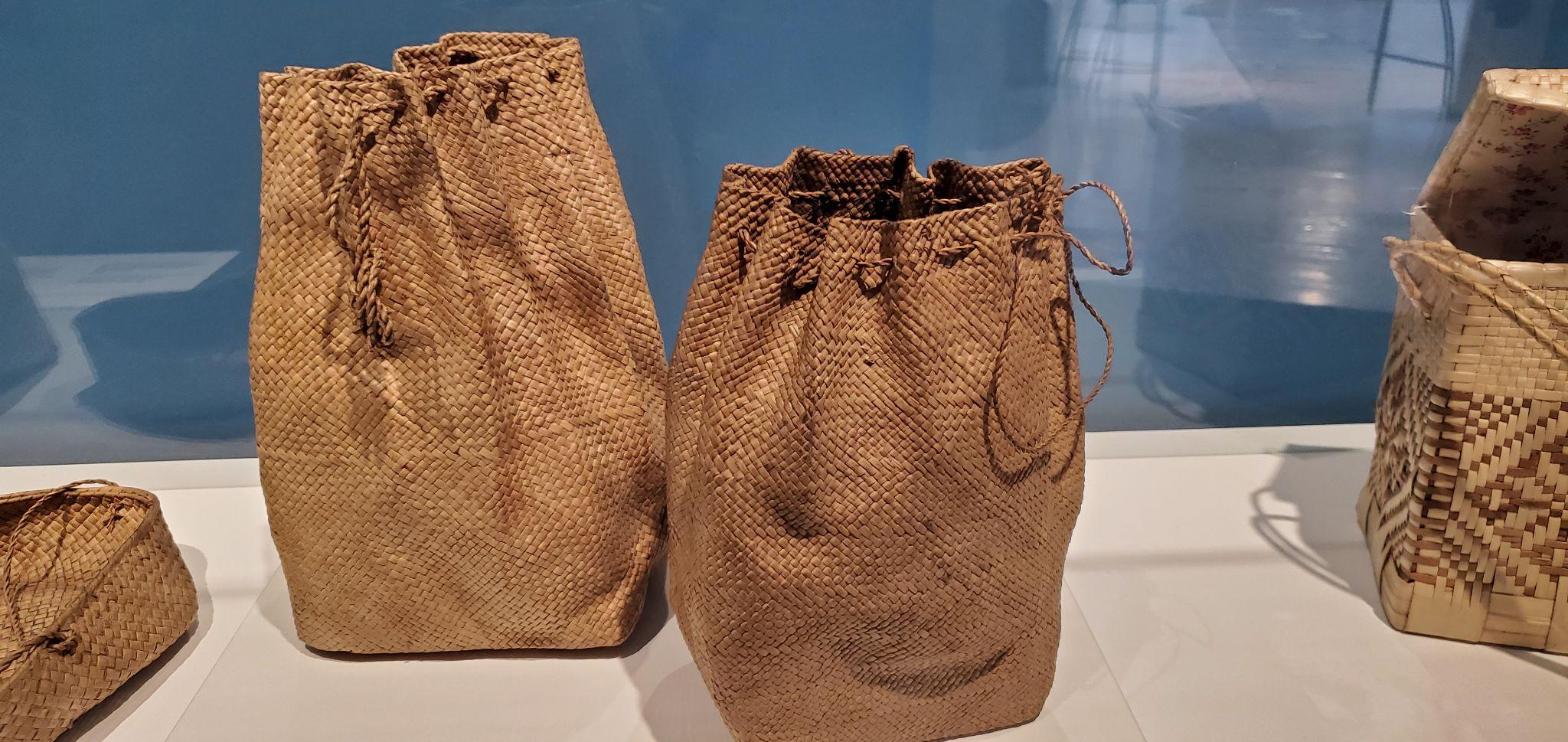 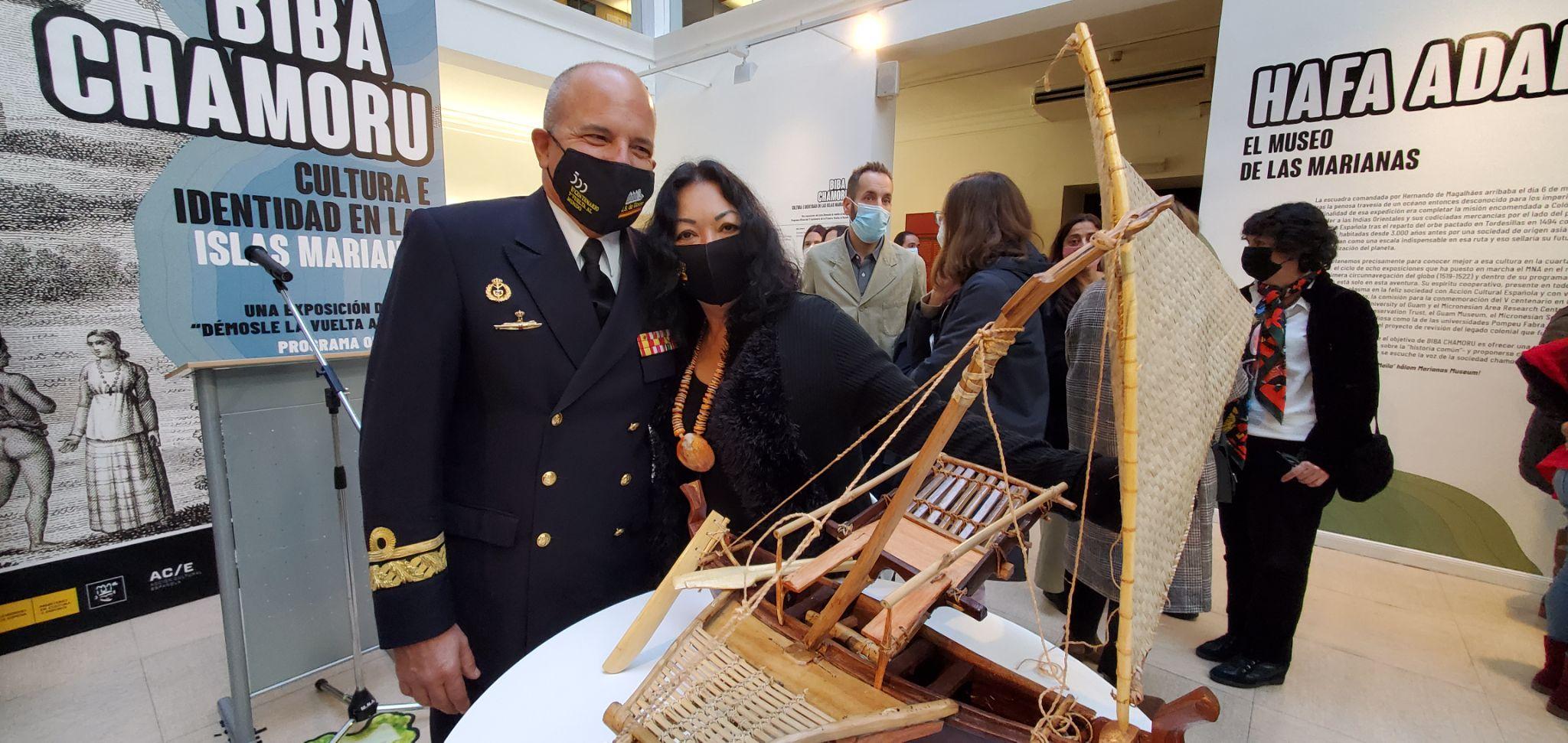 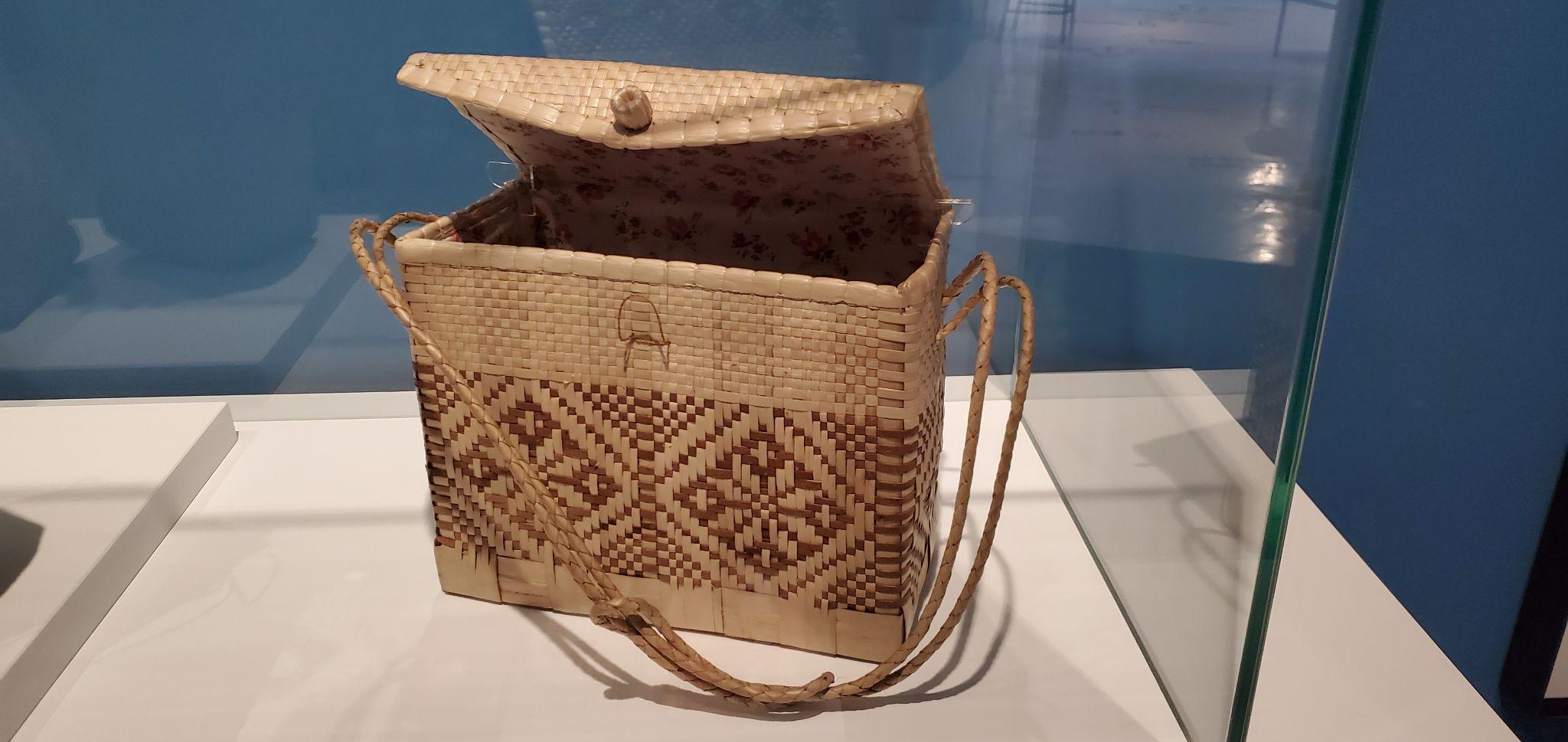 Destination Wedding - BelauMay 30 - June 6, 2022, 150 pax
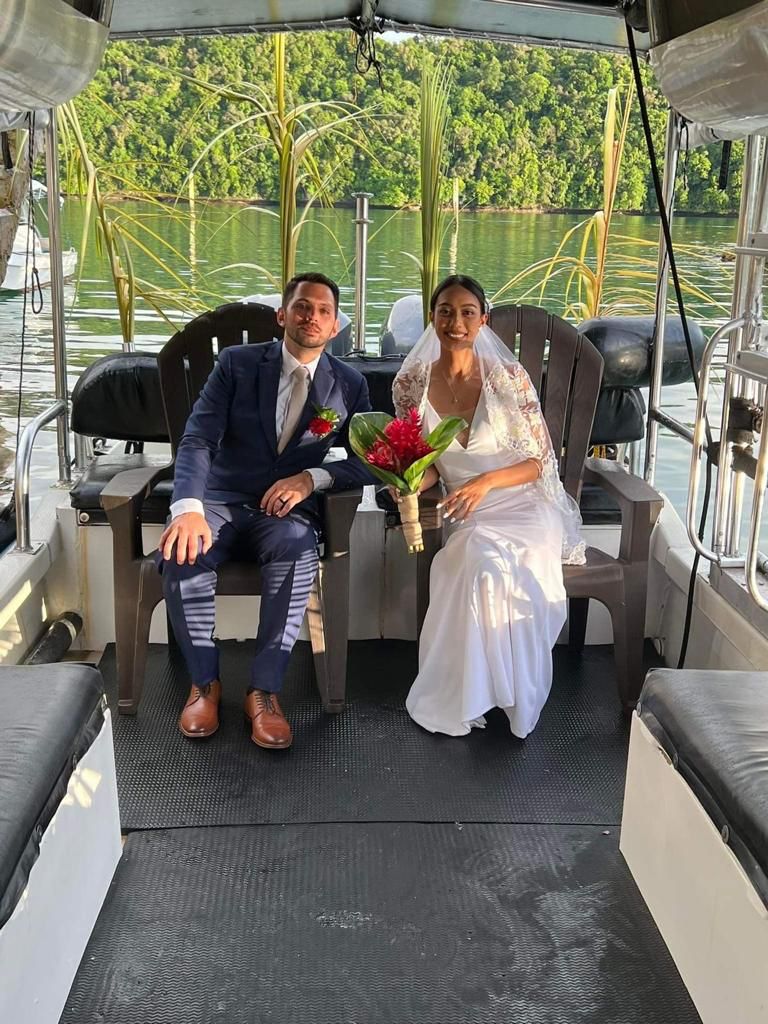 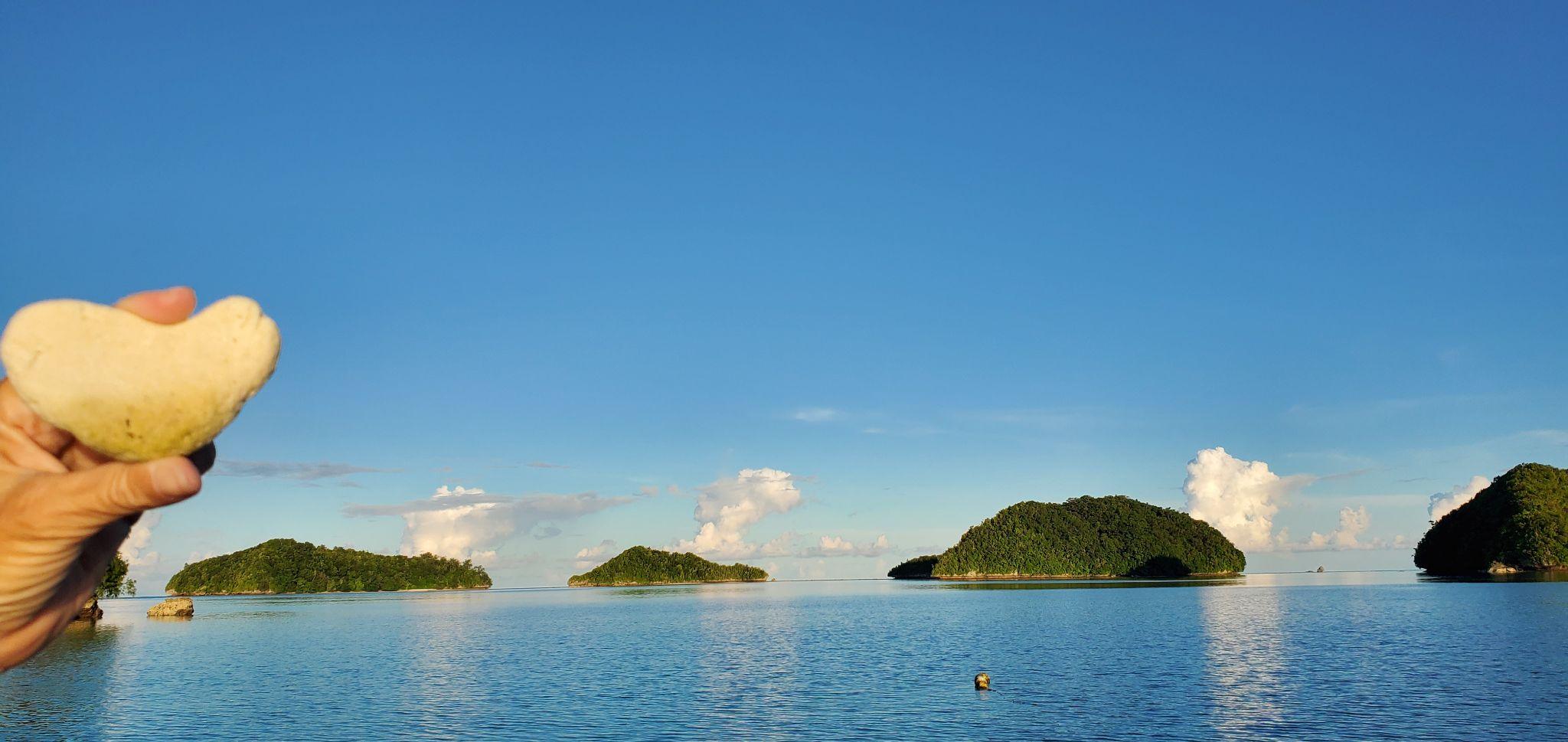 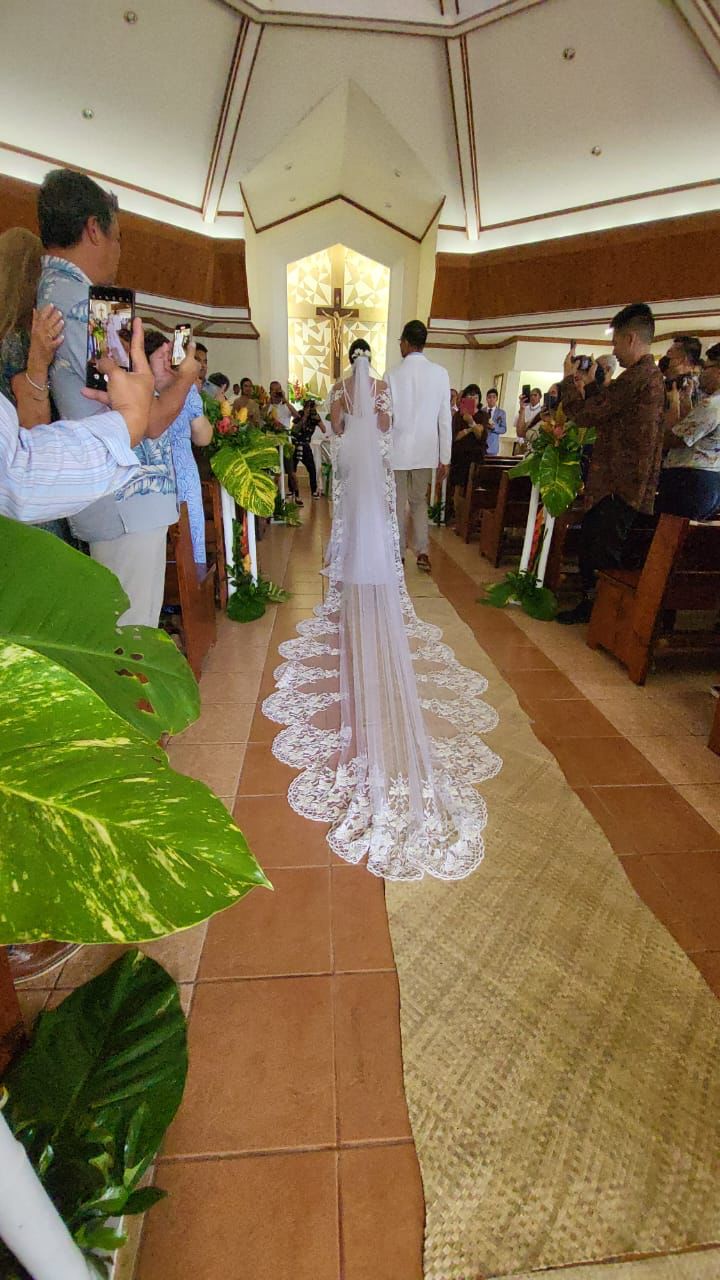 Destination Wedding - BelauMay 30 - June 6, 2022, 150 pax
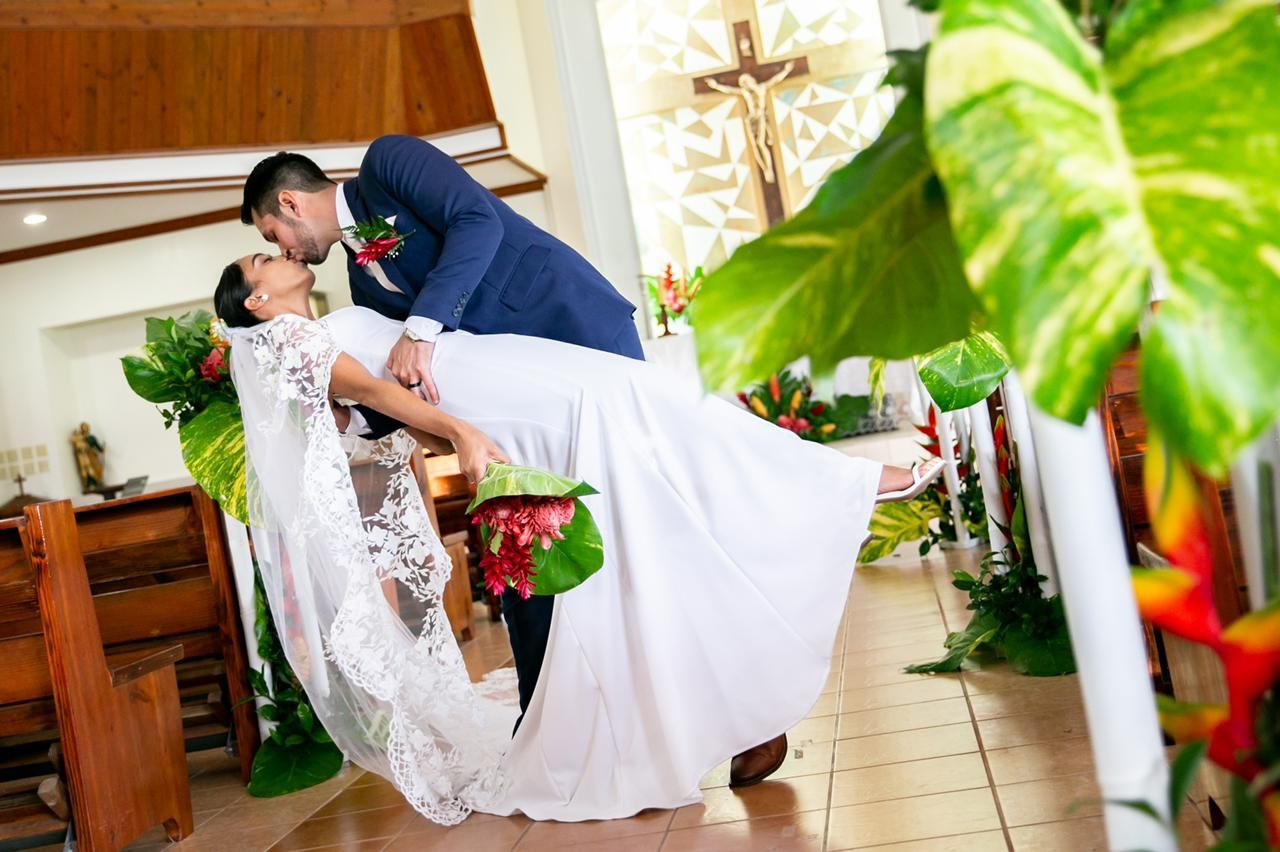 Destination Wedding - BelauMay 30 - June 6, 2022, 150 pax
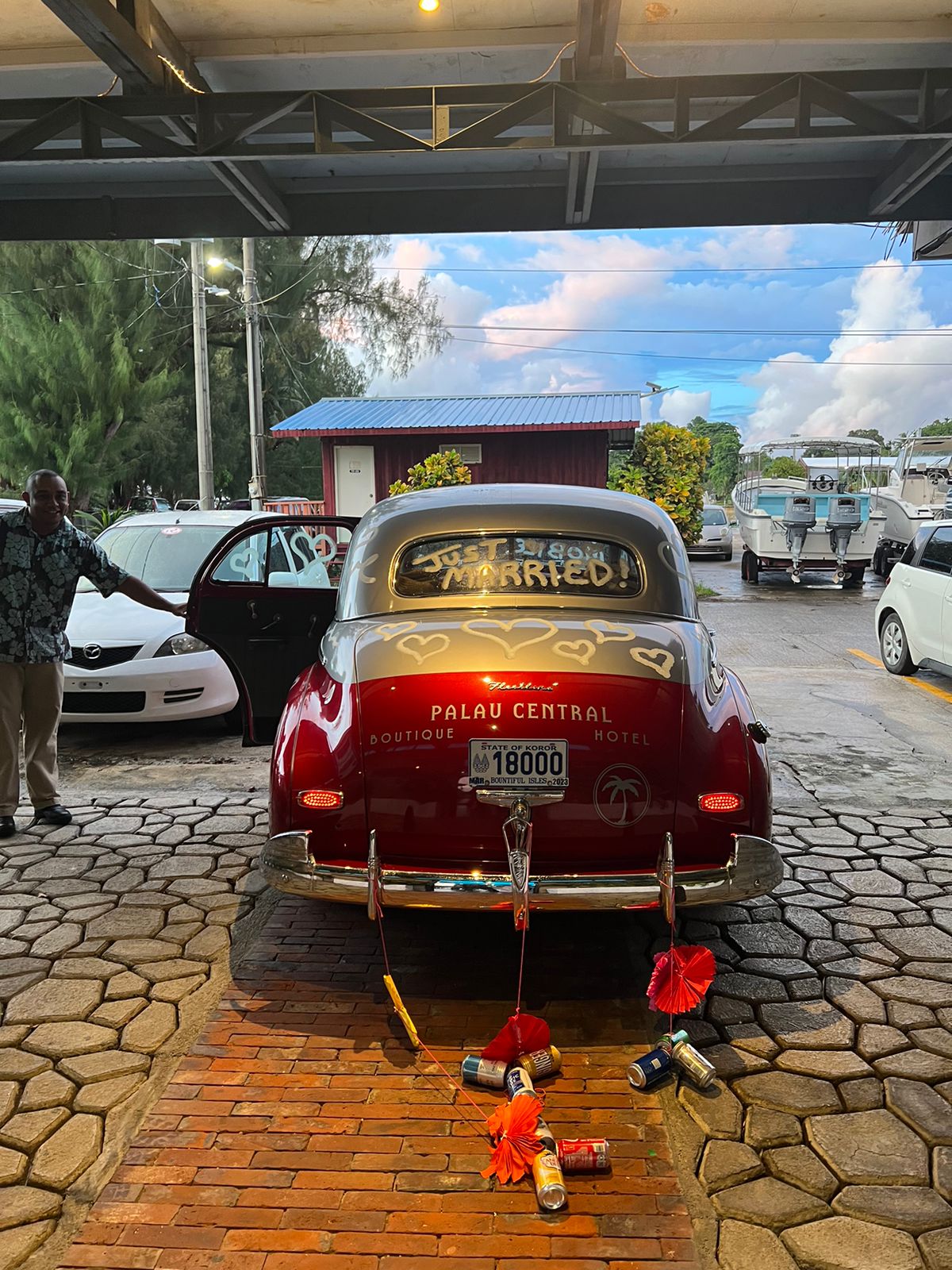 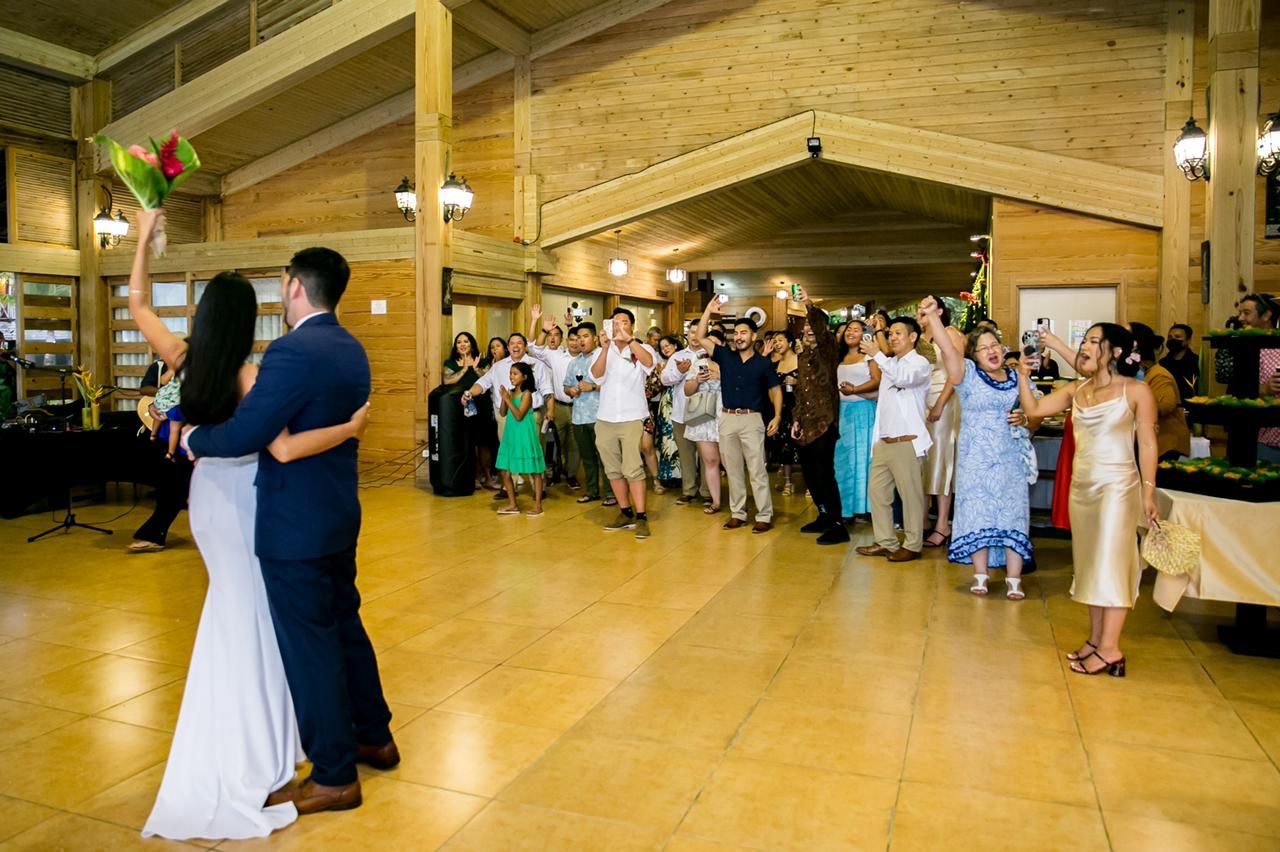 Guampedia Culture of Connecting SeriesTeaching MicrONEsia’s Students, July 2021
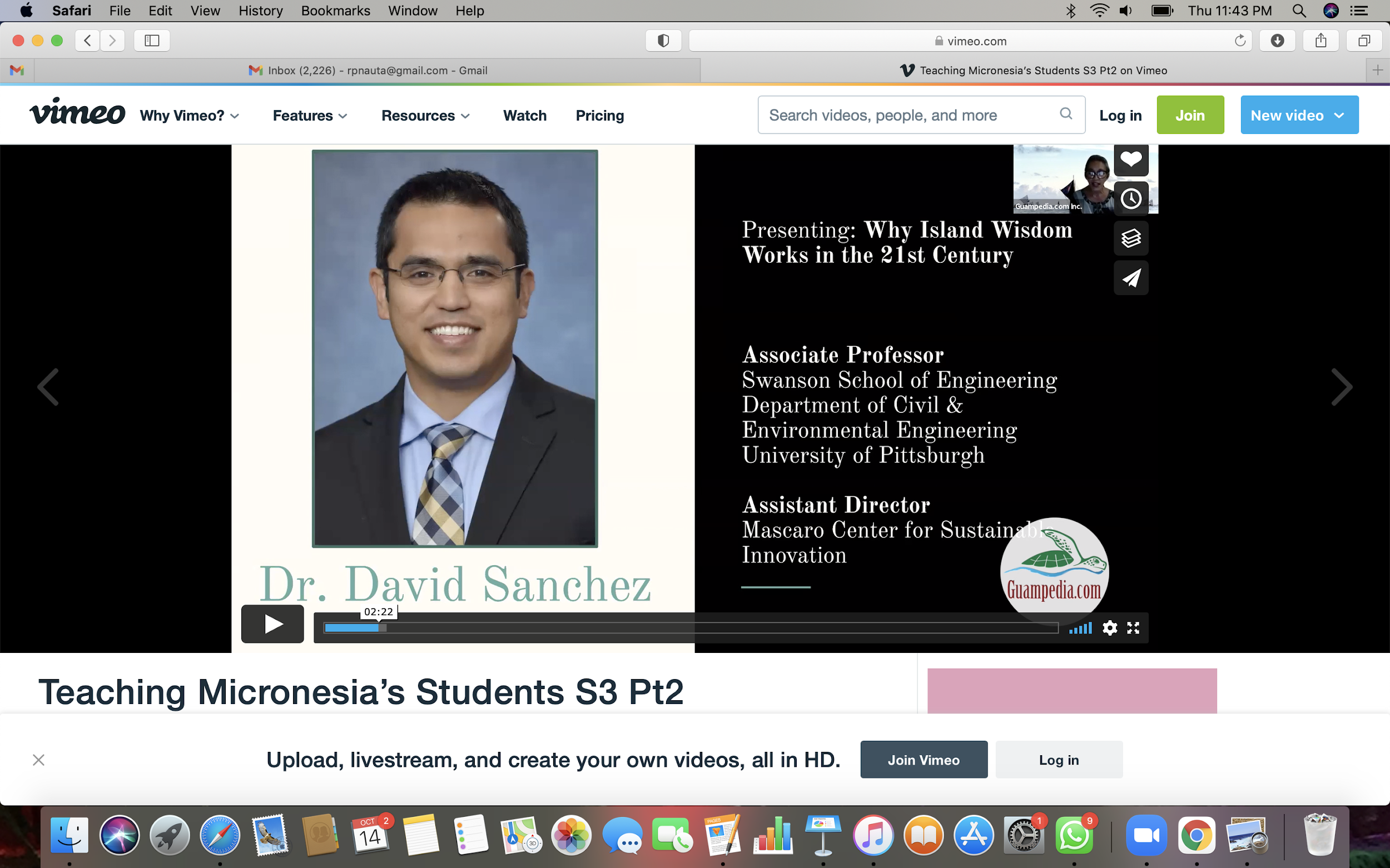 Educational Tourism
 2021 Cultural Heritage & Environment Travel Study
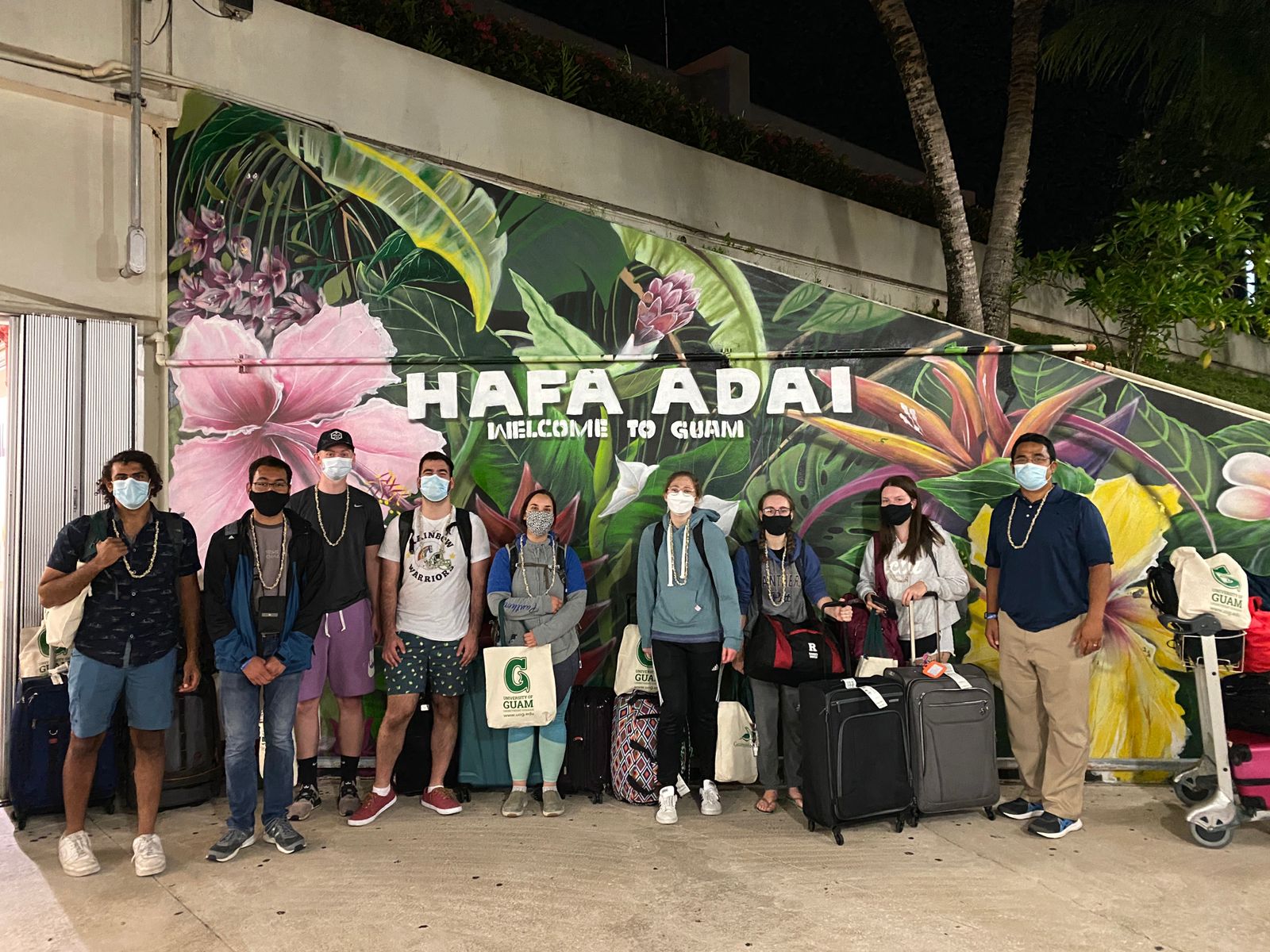 University of Pittsburgh Study Away Program: Sustainabilityof Island Nations - Guam. July 30 - August 13, 2021

Partnership with UPITT, University
of Guam, & Guampedia10 - UPITT Engineering Students + Professor Sanchez
Educational Tourism- University of Pittsburgh
2021 Cultural Heritage & Environment Travel Study
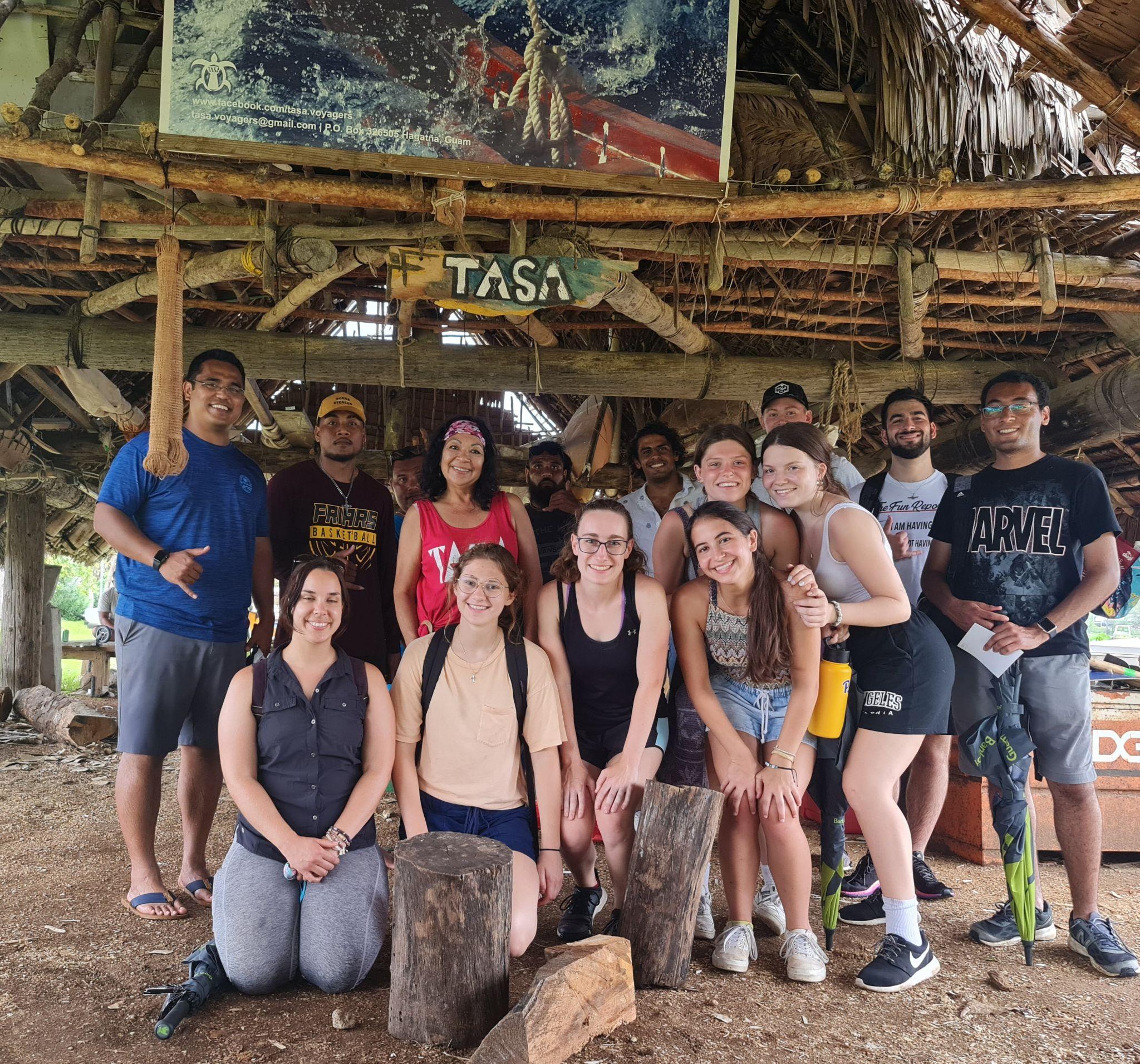 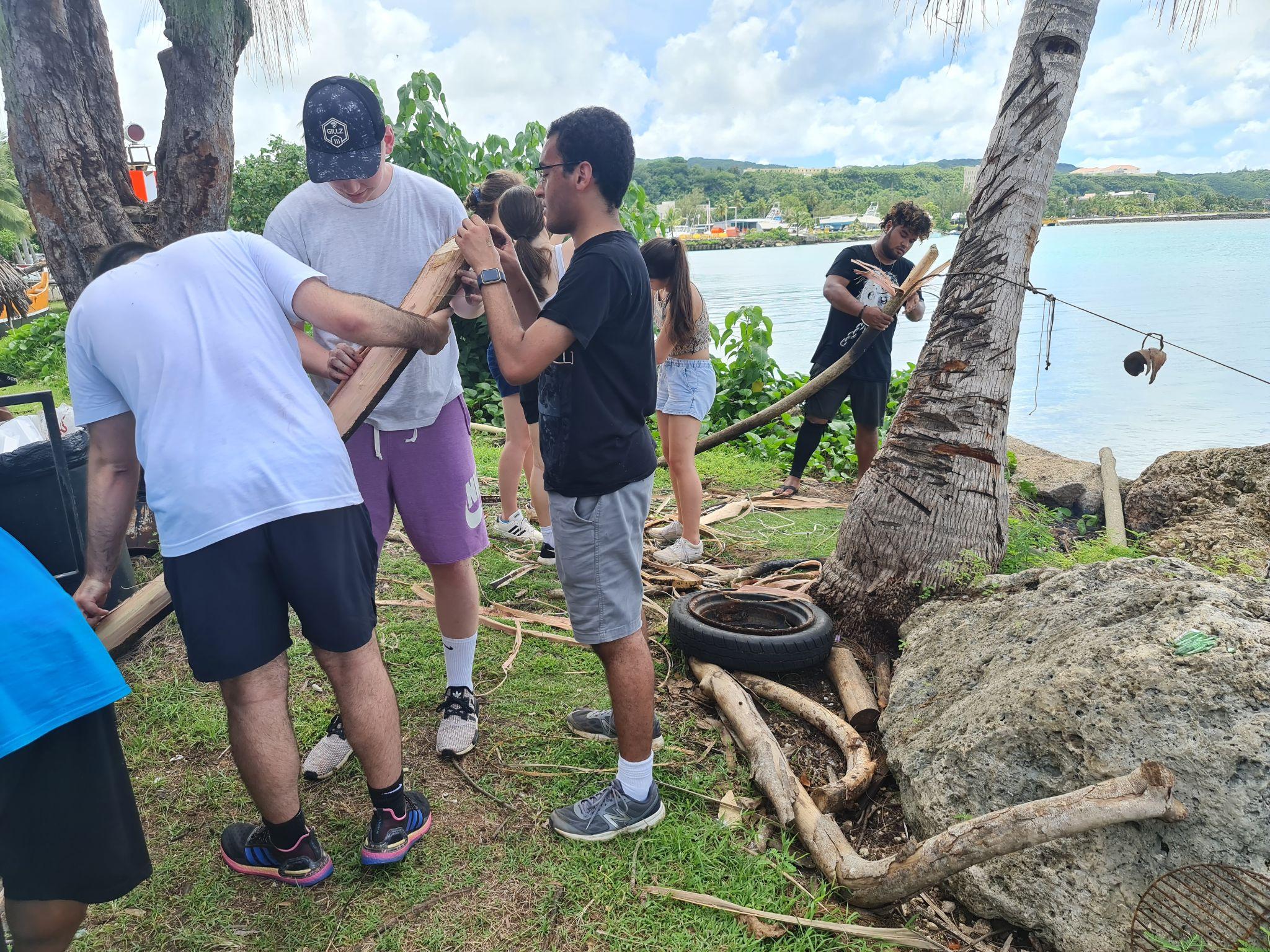 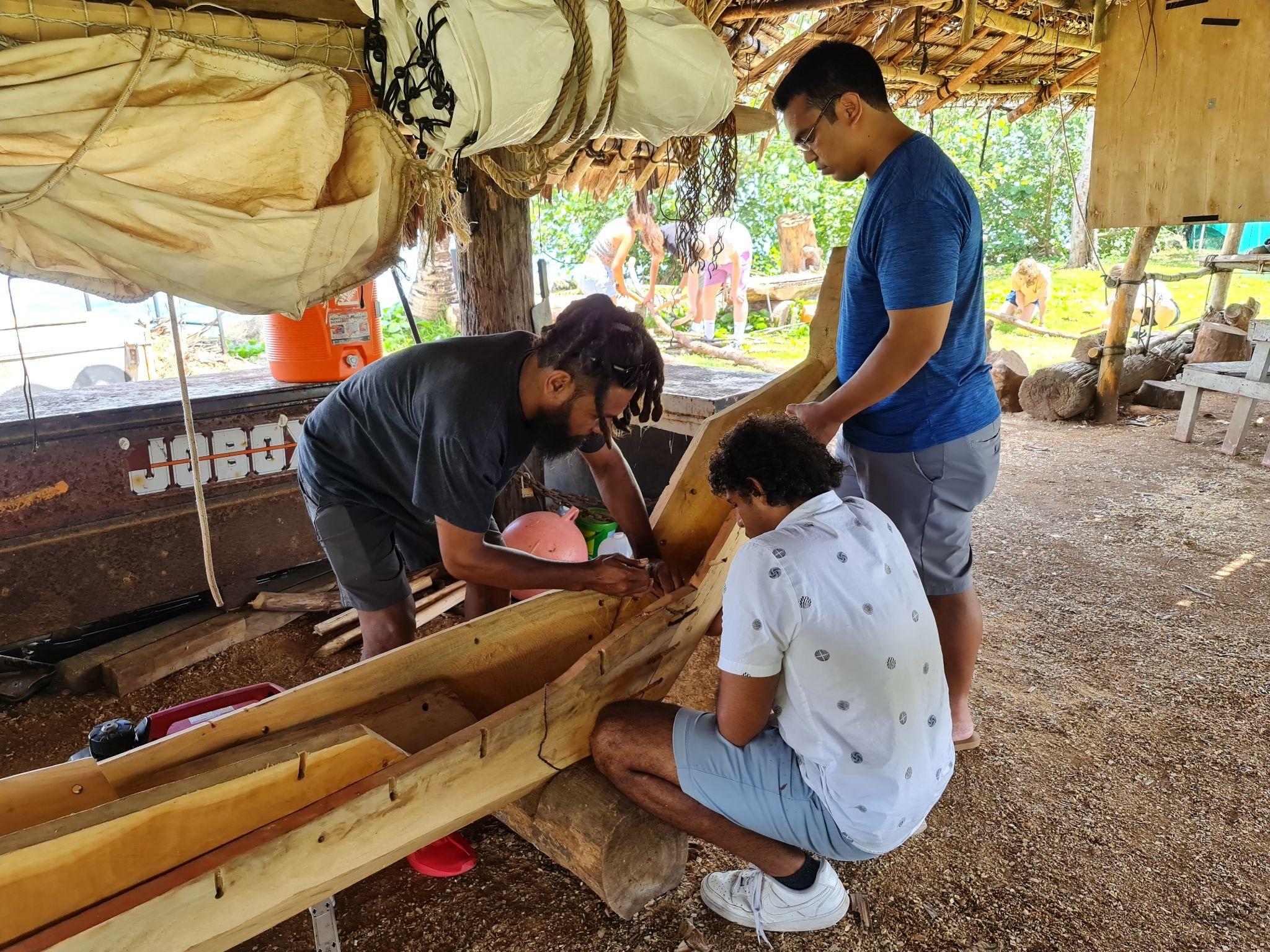 Educational Tourism - University of Pittsburgh
2022 Cultural Heritage & Environment Travel Study
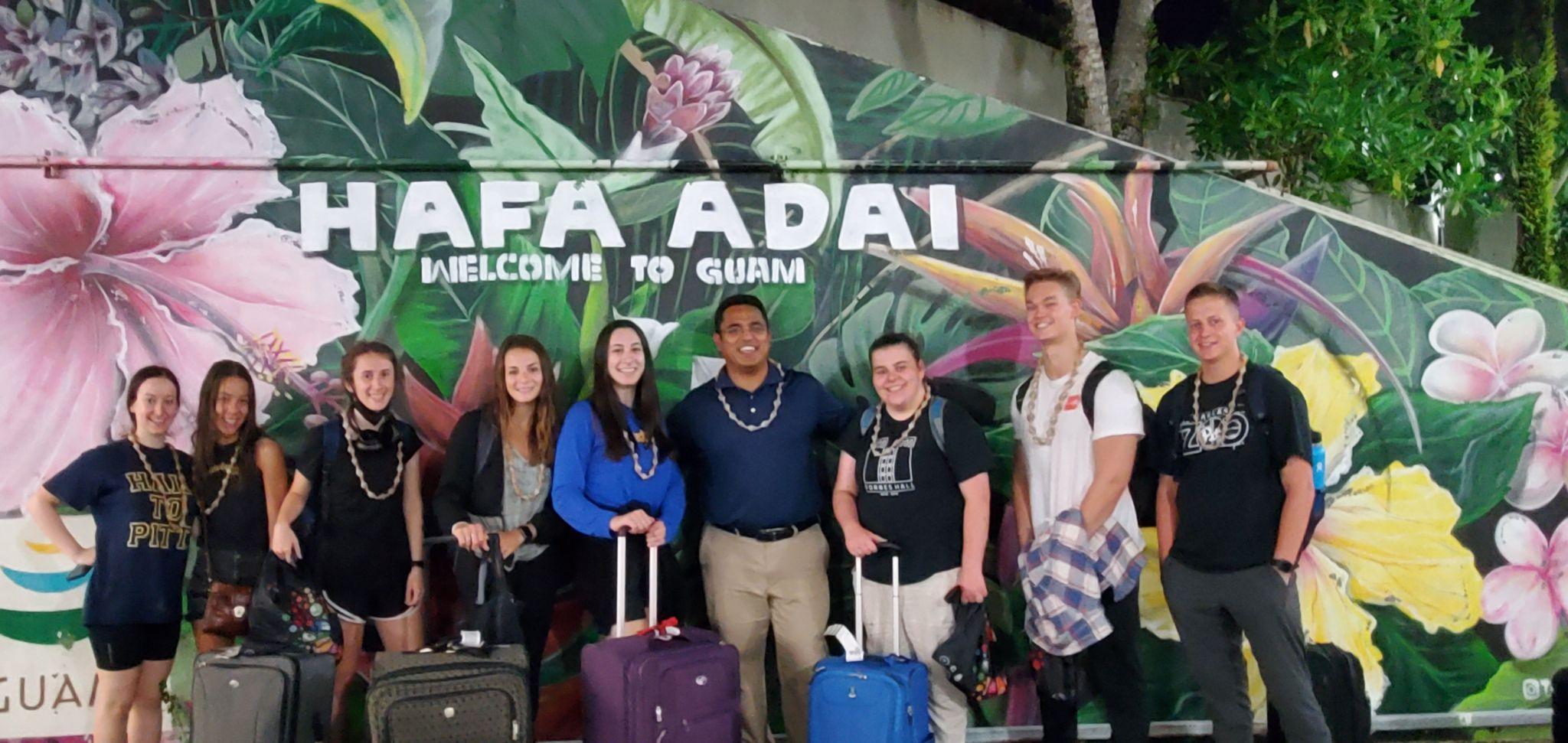 Educational Tourism
2022 Cultural Heritage & Environment Travel Study
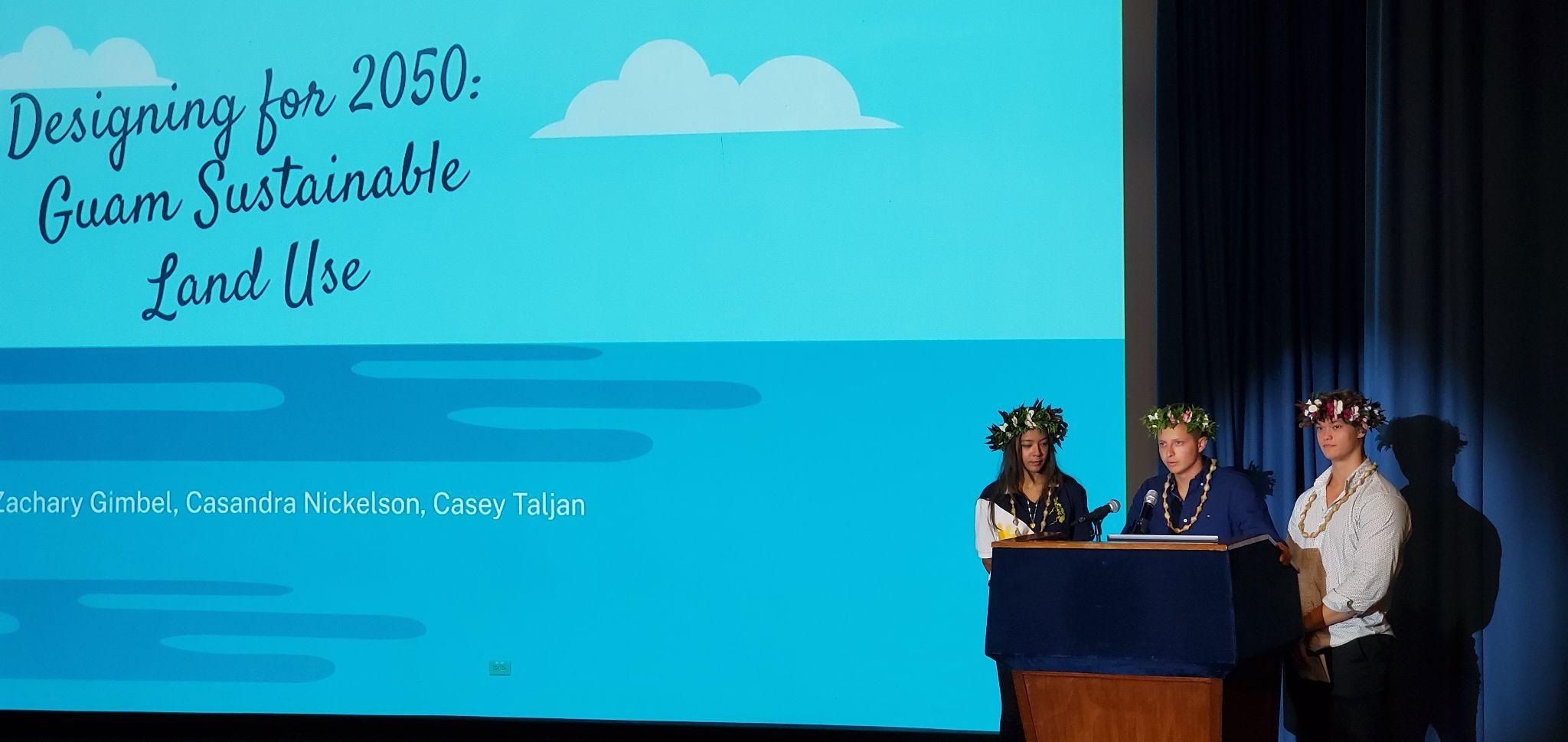 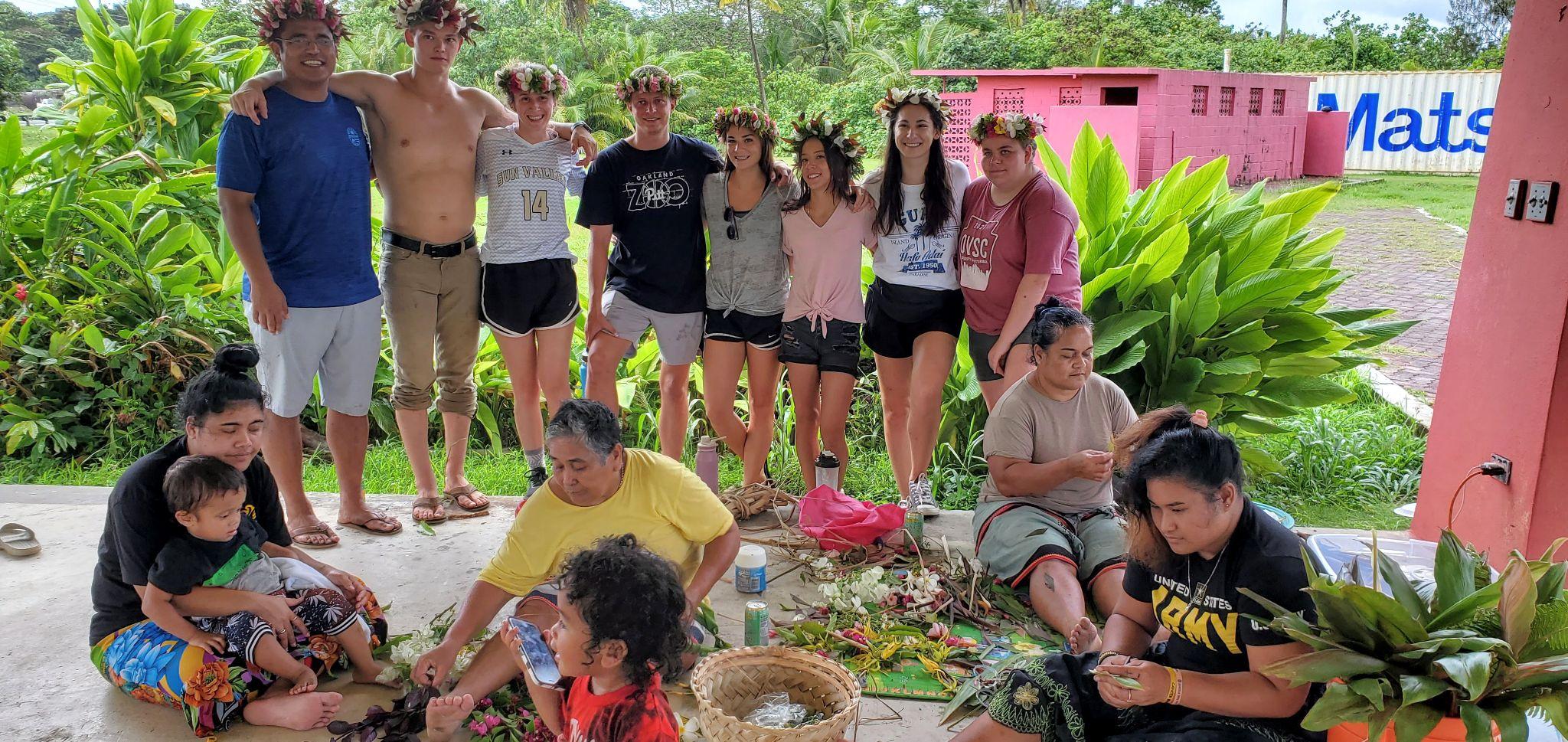 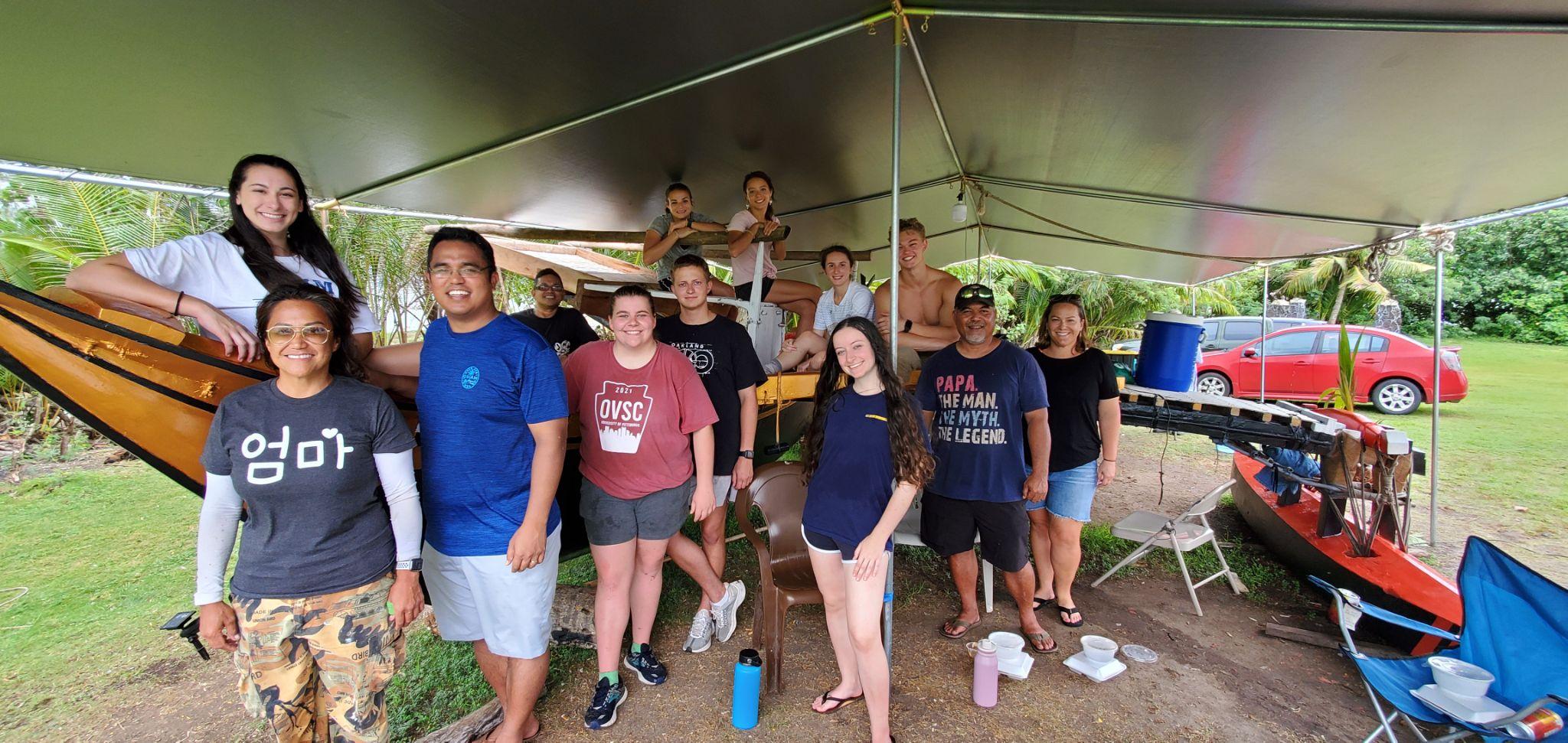 2nd Pacific Preservation Summit
May 24-26, 2022, Guam
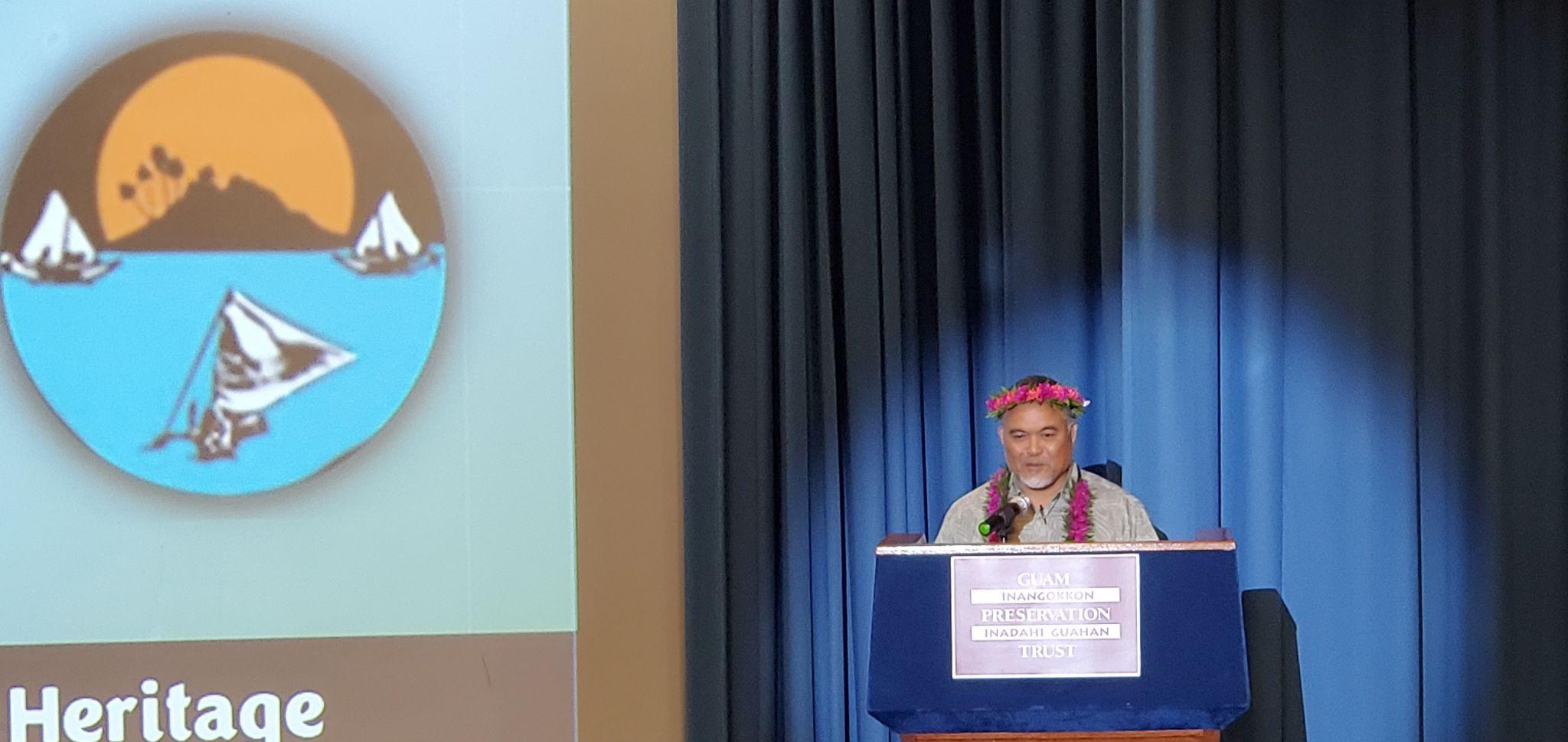 Technology Empowering 
Cultural 
Heritage
2nd Pacific Preservation Summit
May 24-26, 2022, Guam
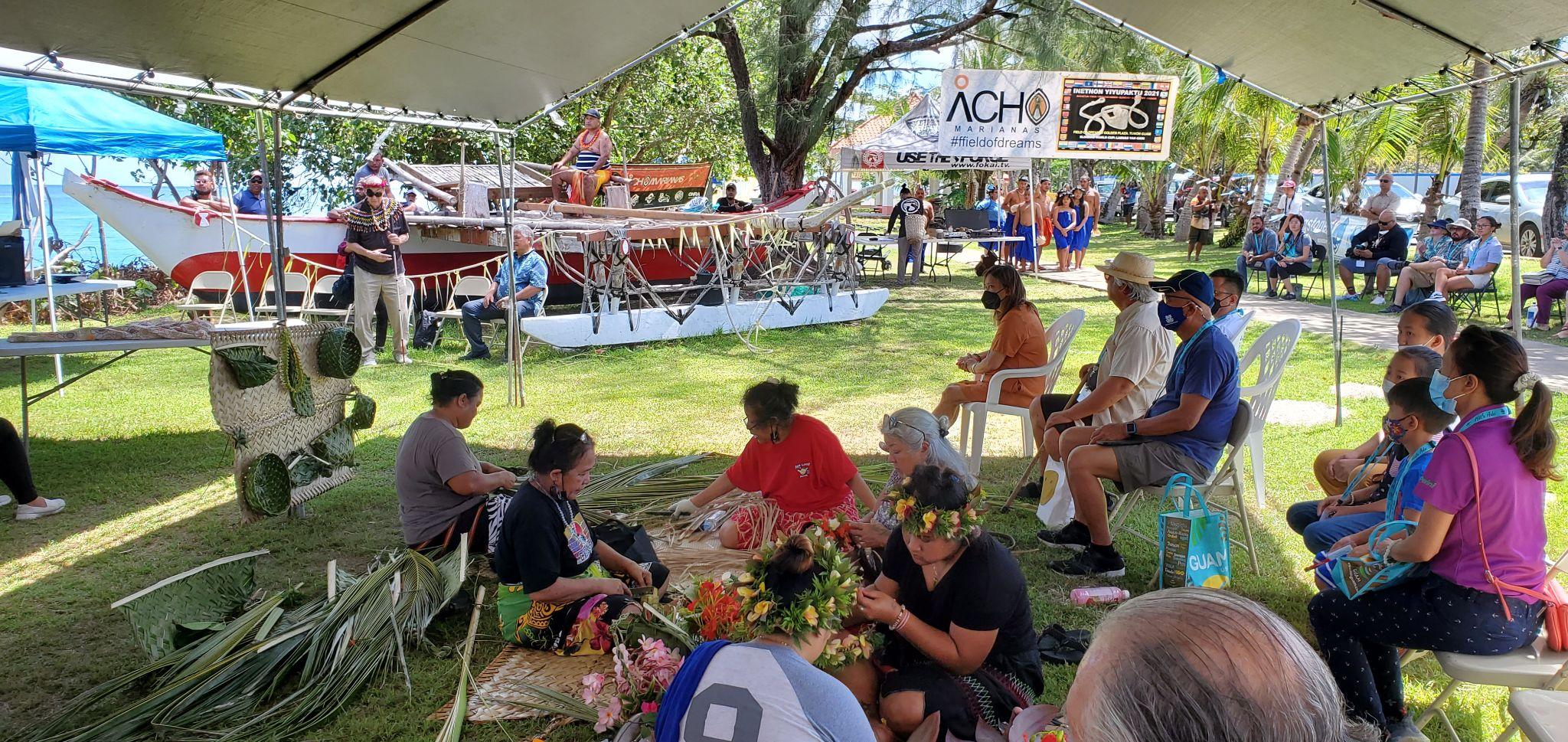 Pacific Islander Festival
Sept 24-25, 2022 San Diego, CA
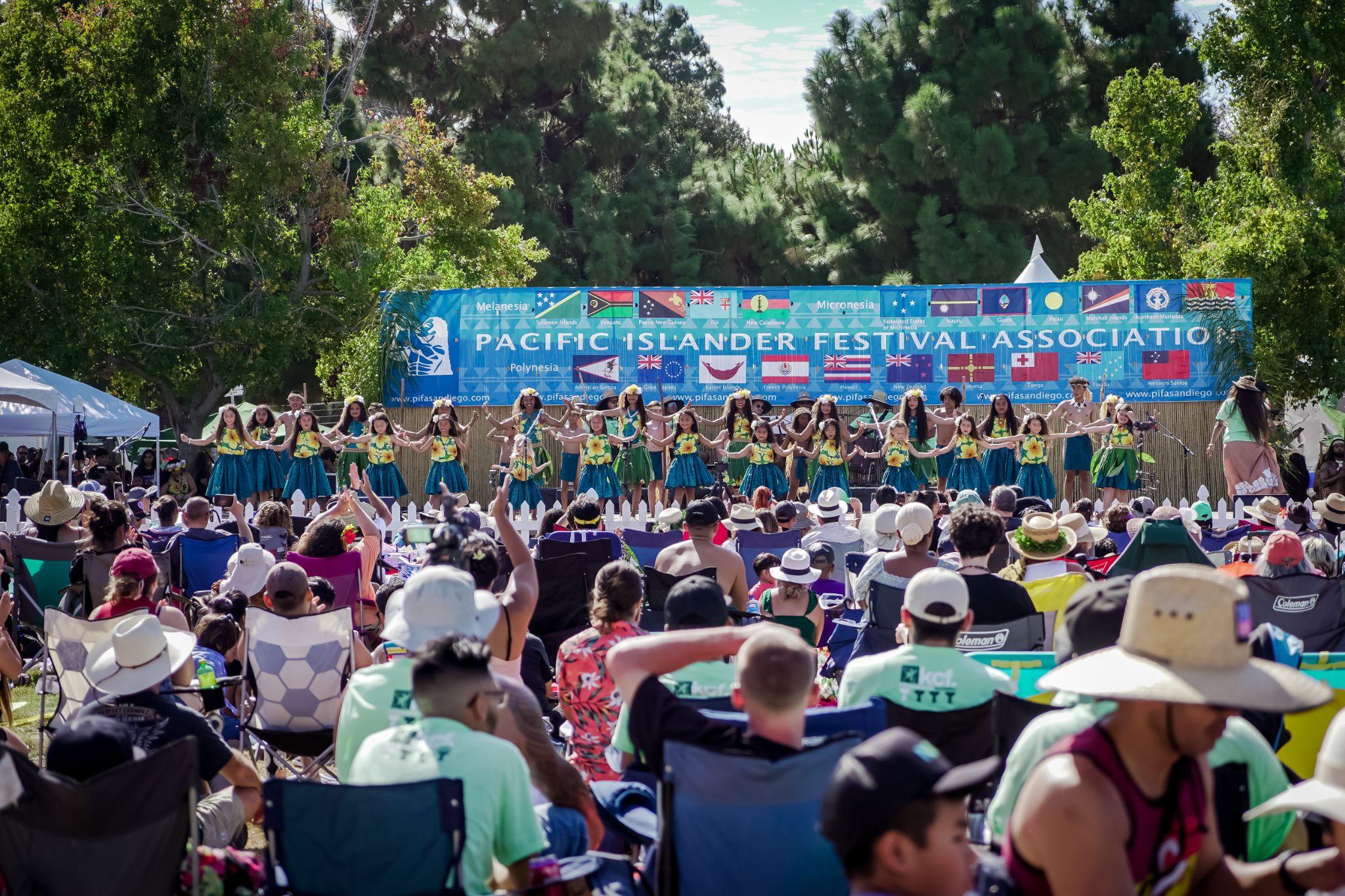 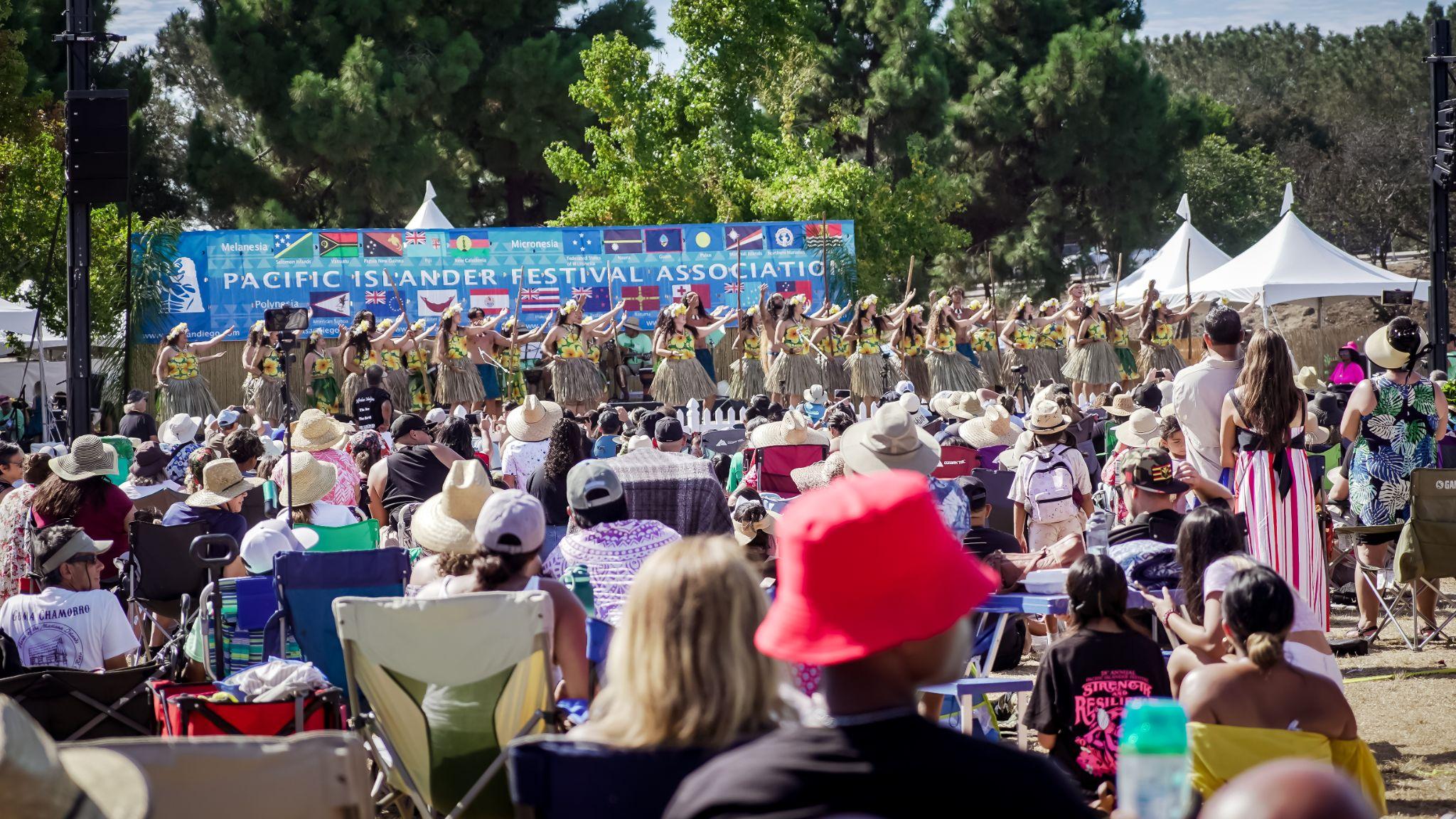 Pacific Islander Festival
Sept 24-25, 2022 San Diego, CA
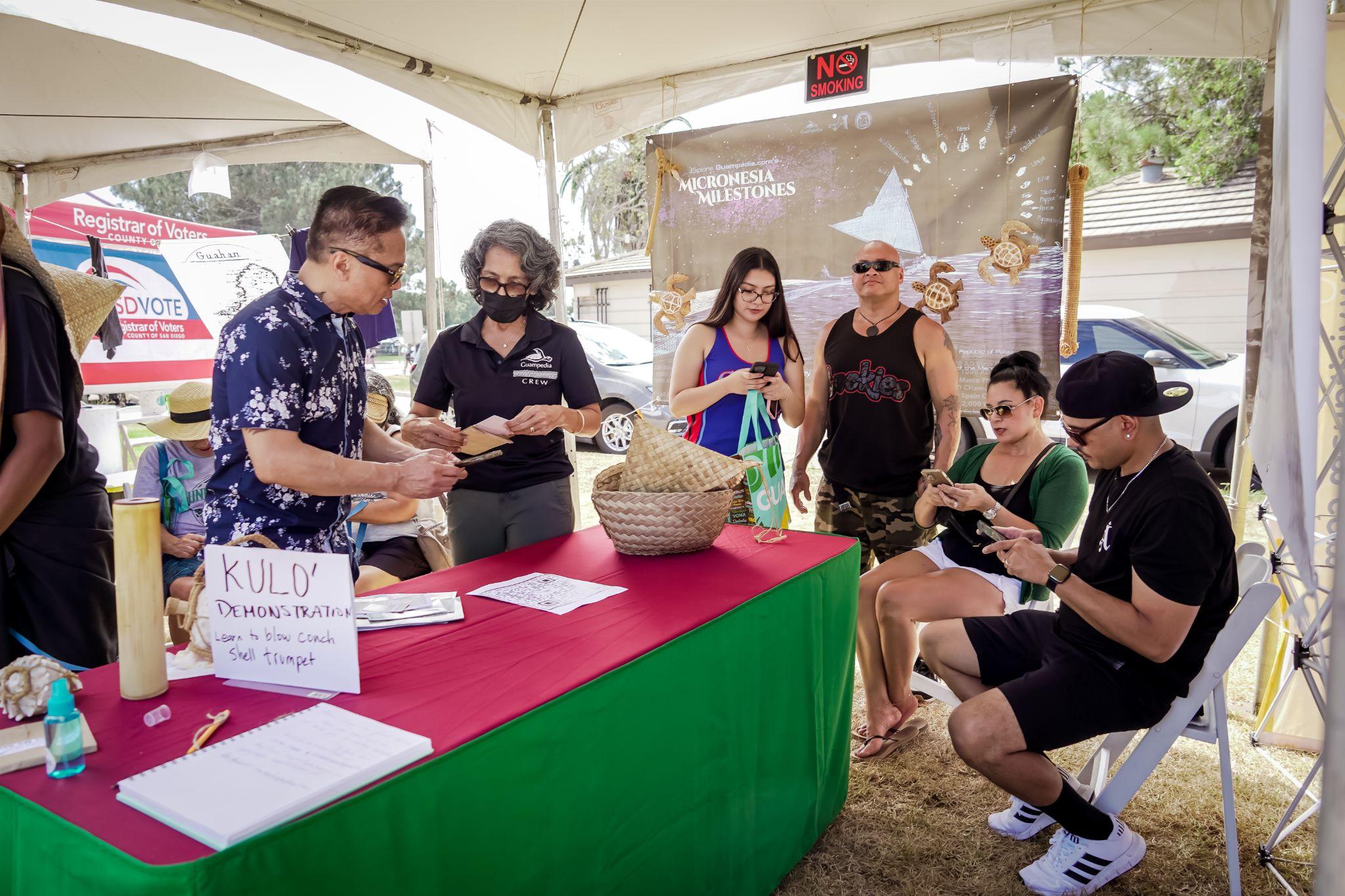 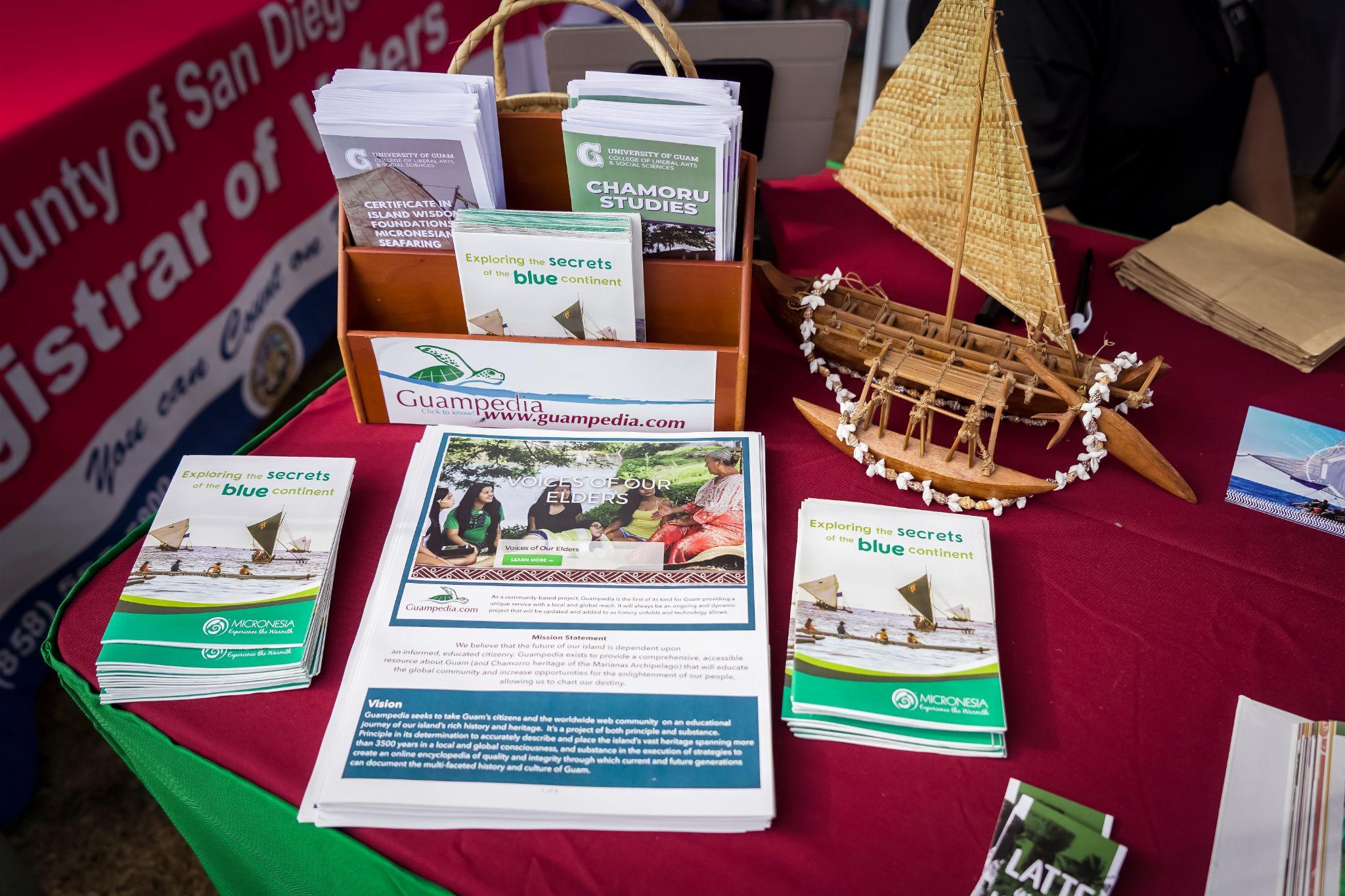 Pacific Islander Festival
Sept 24-25, 2022 San Diego, CA
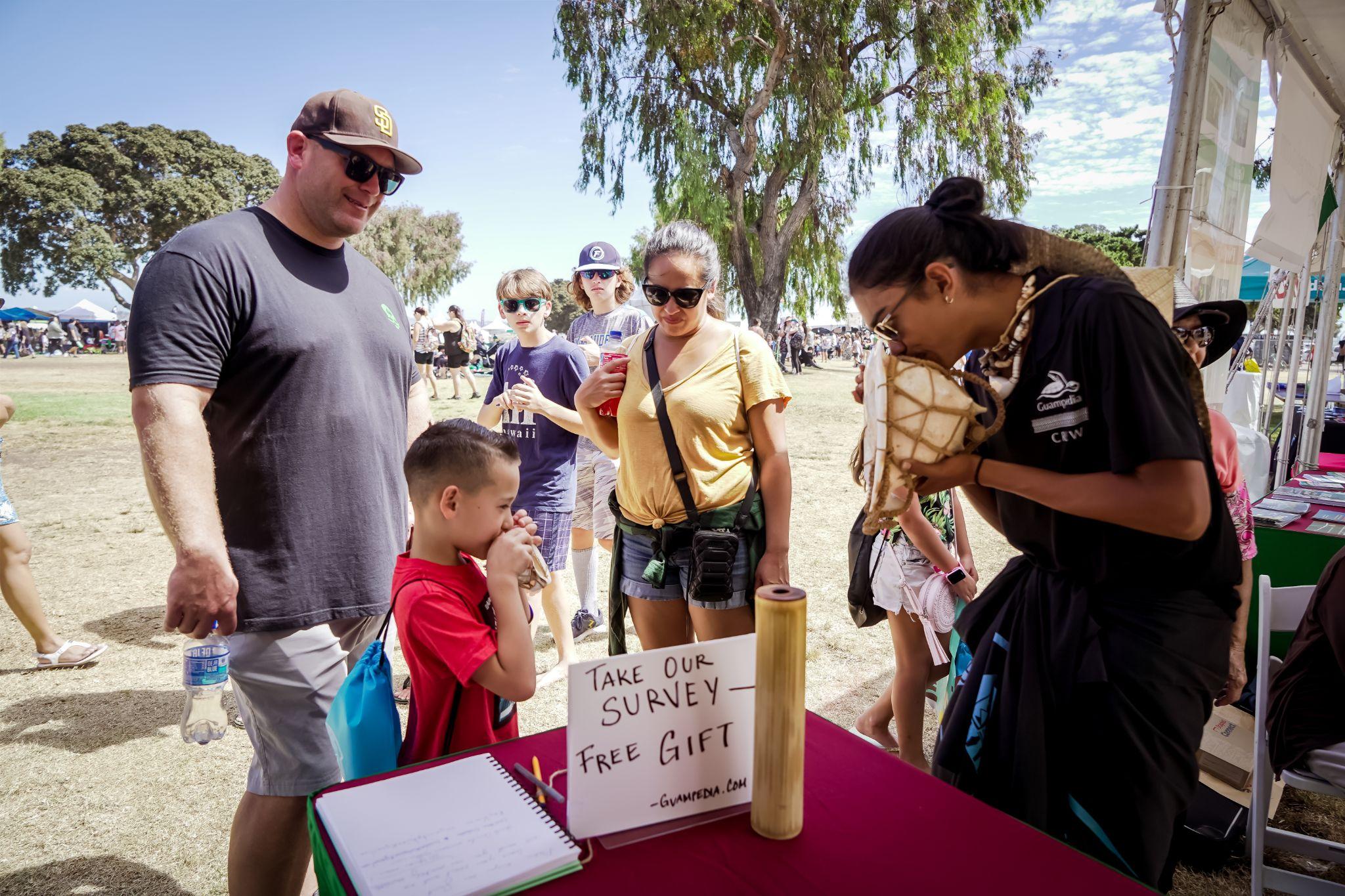 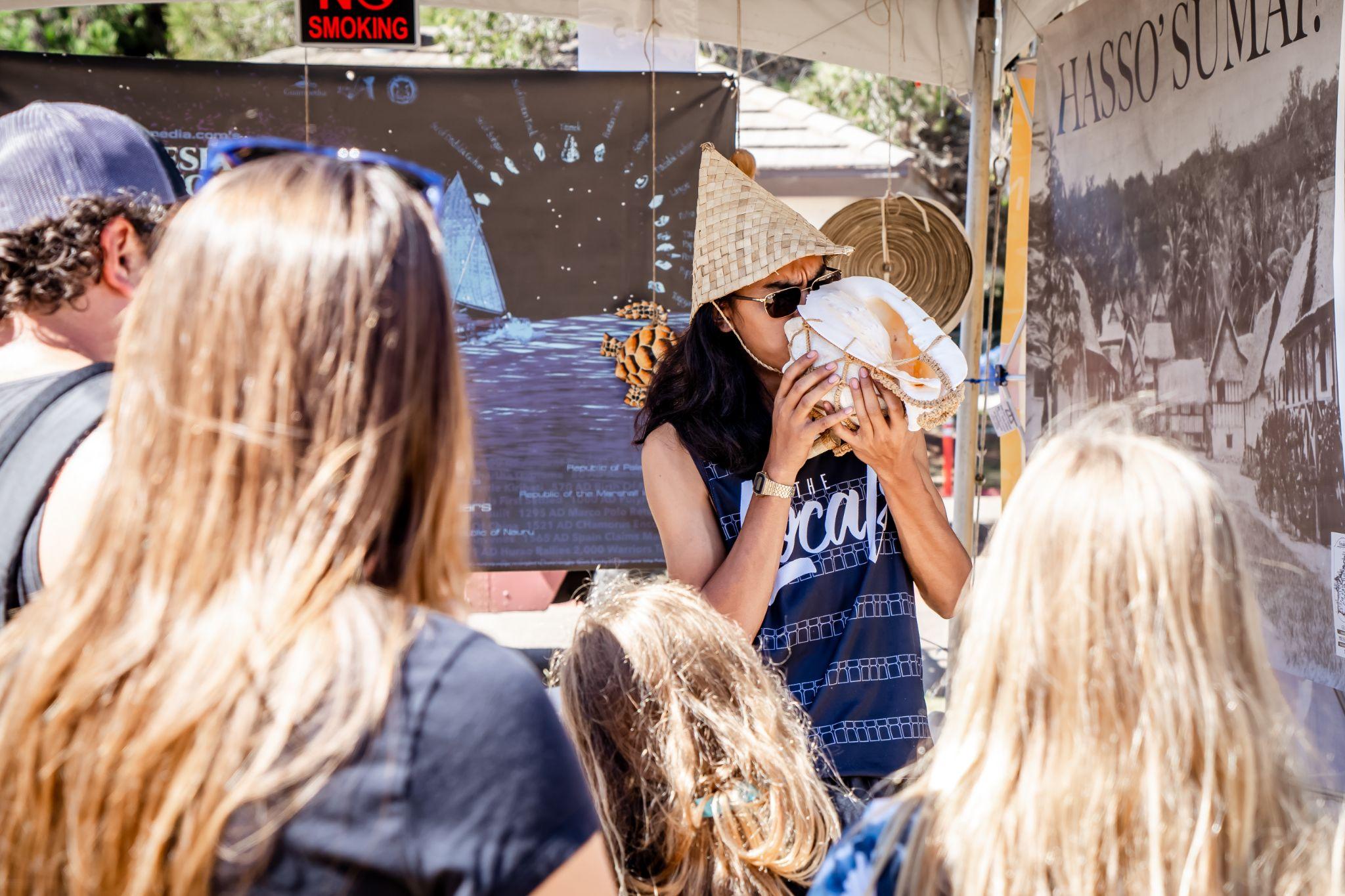 Pacific Islander Festival
Sept 24-25, 2022 San Diego, CA
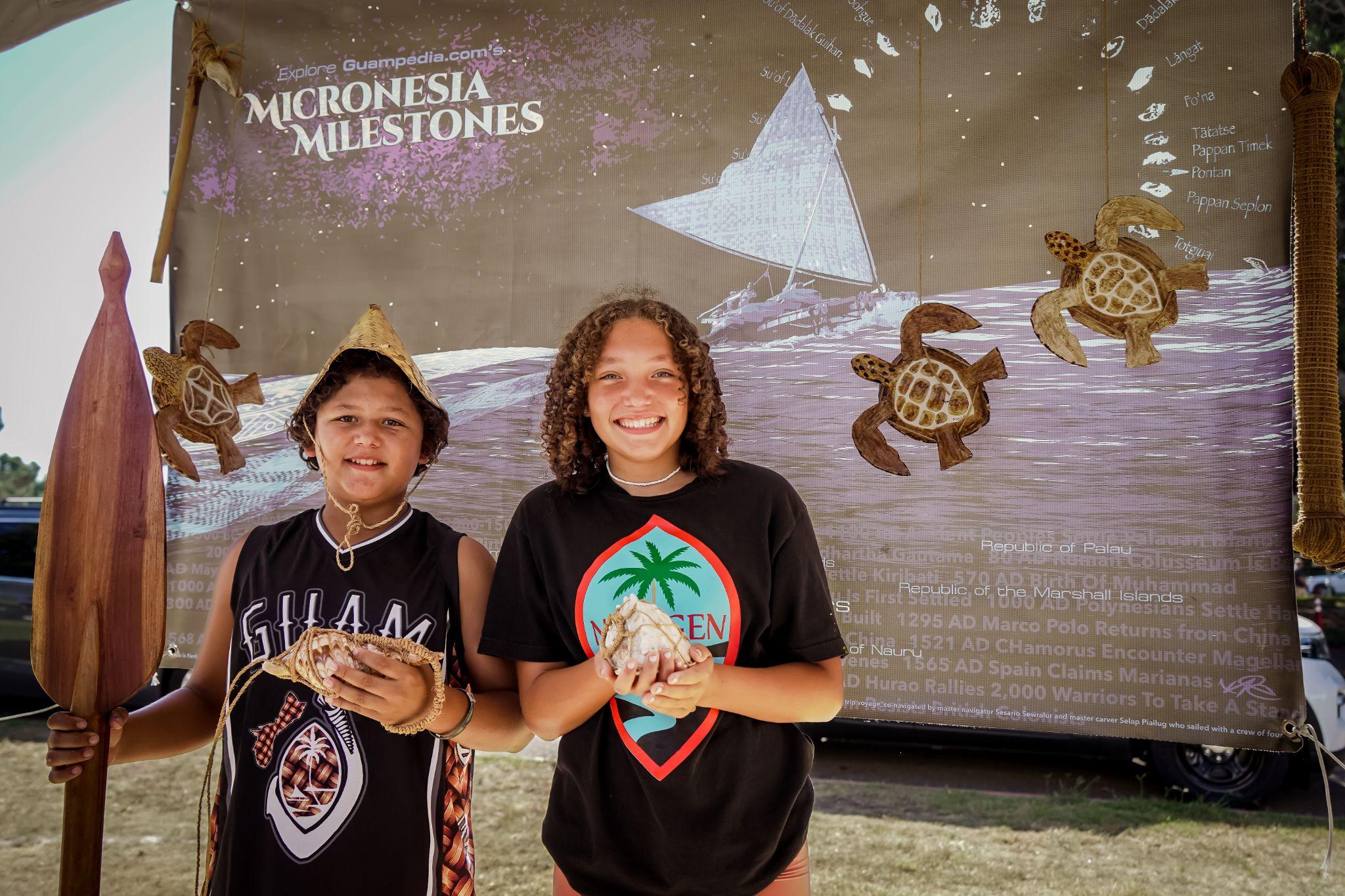 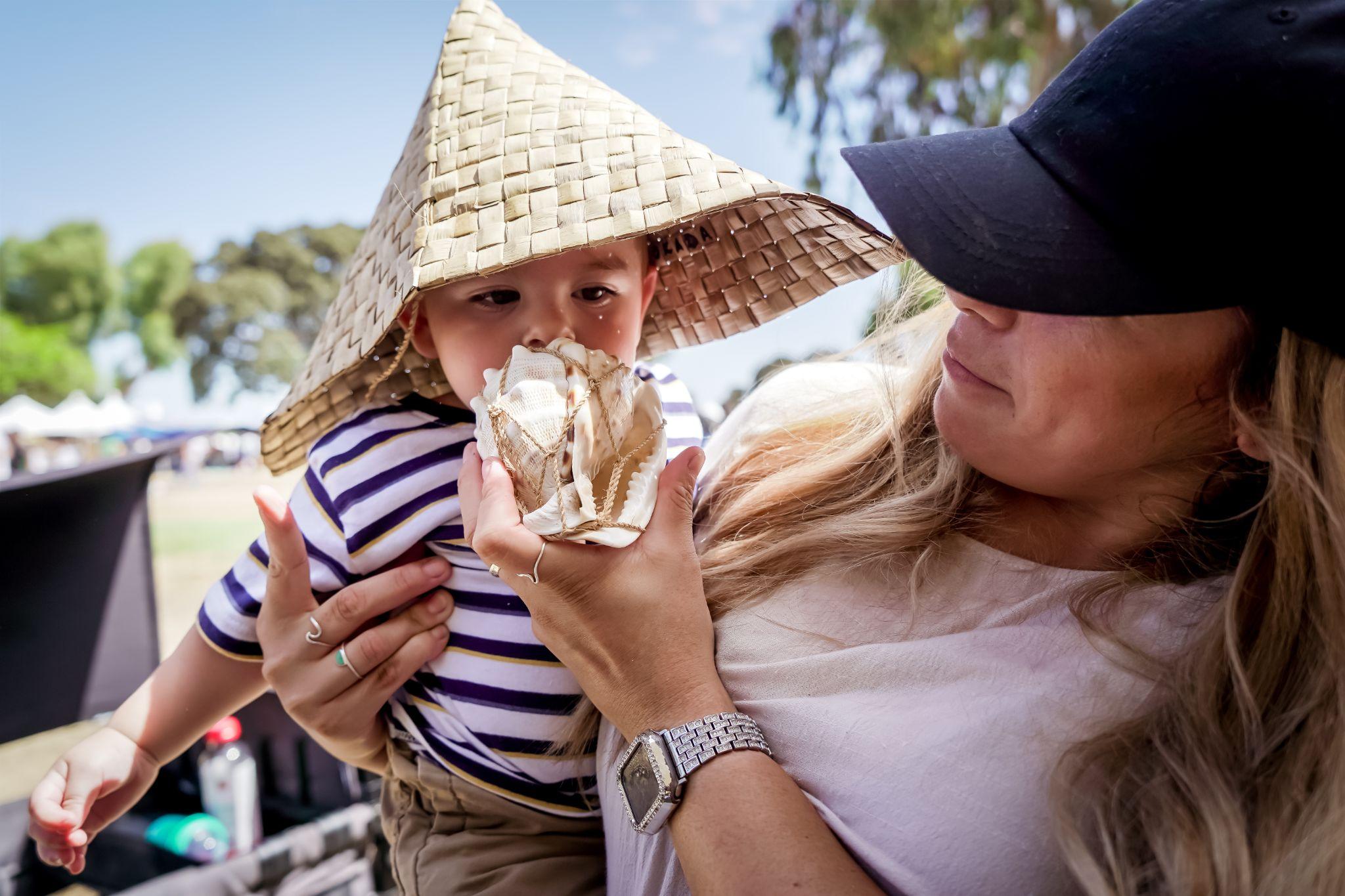 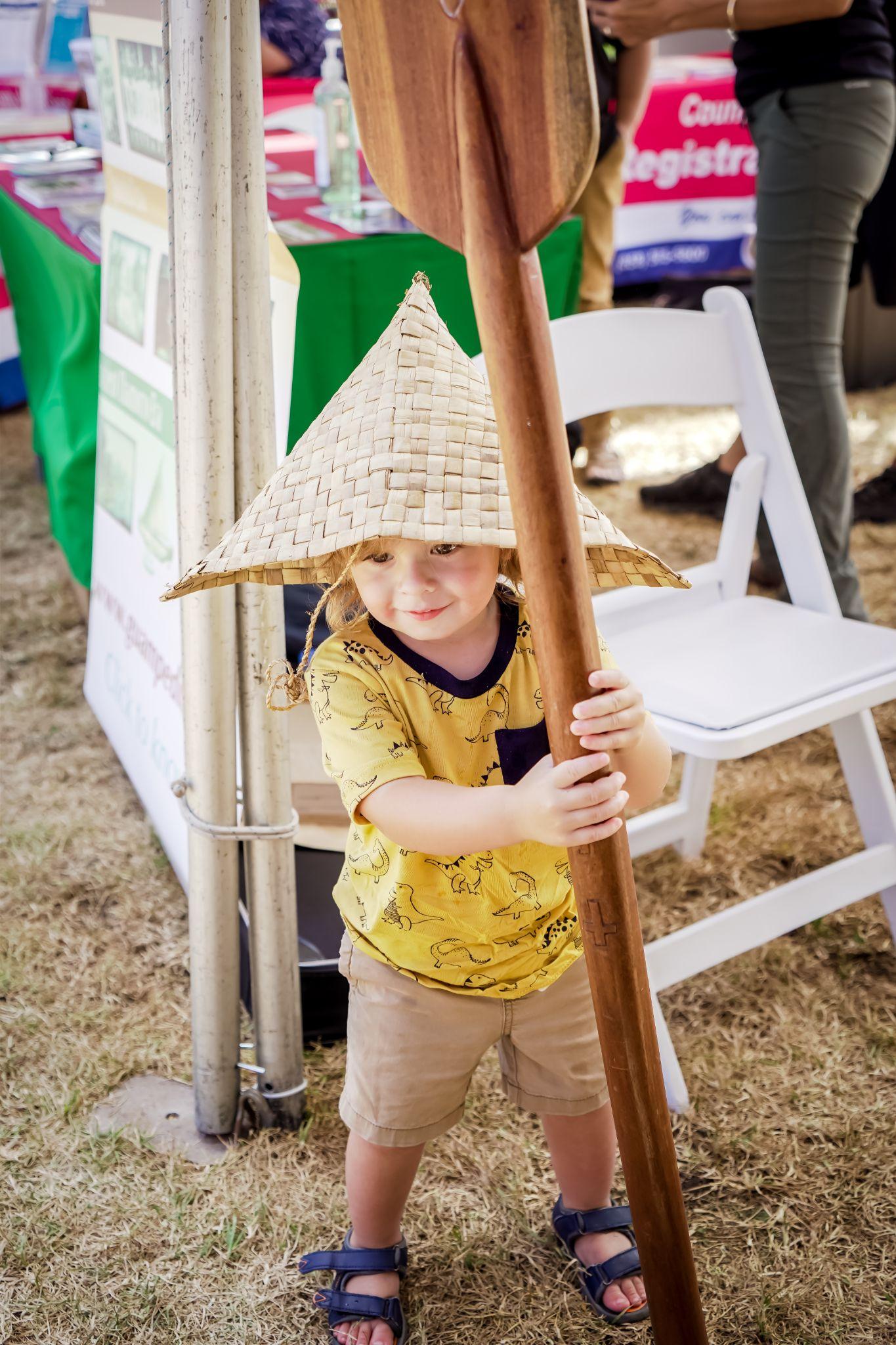 Belau @ Pacific Islander Festival 2022
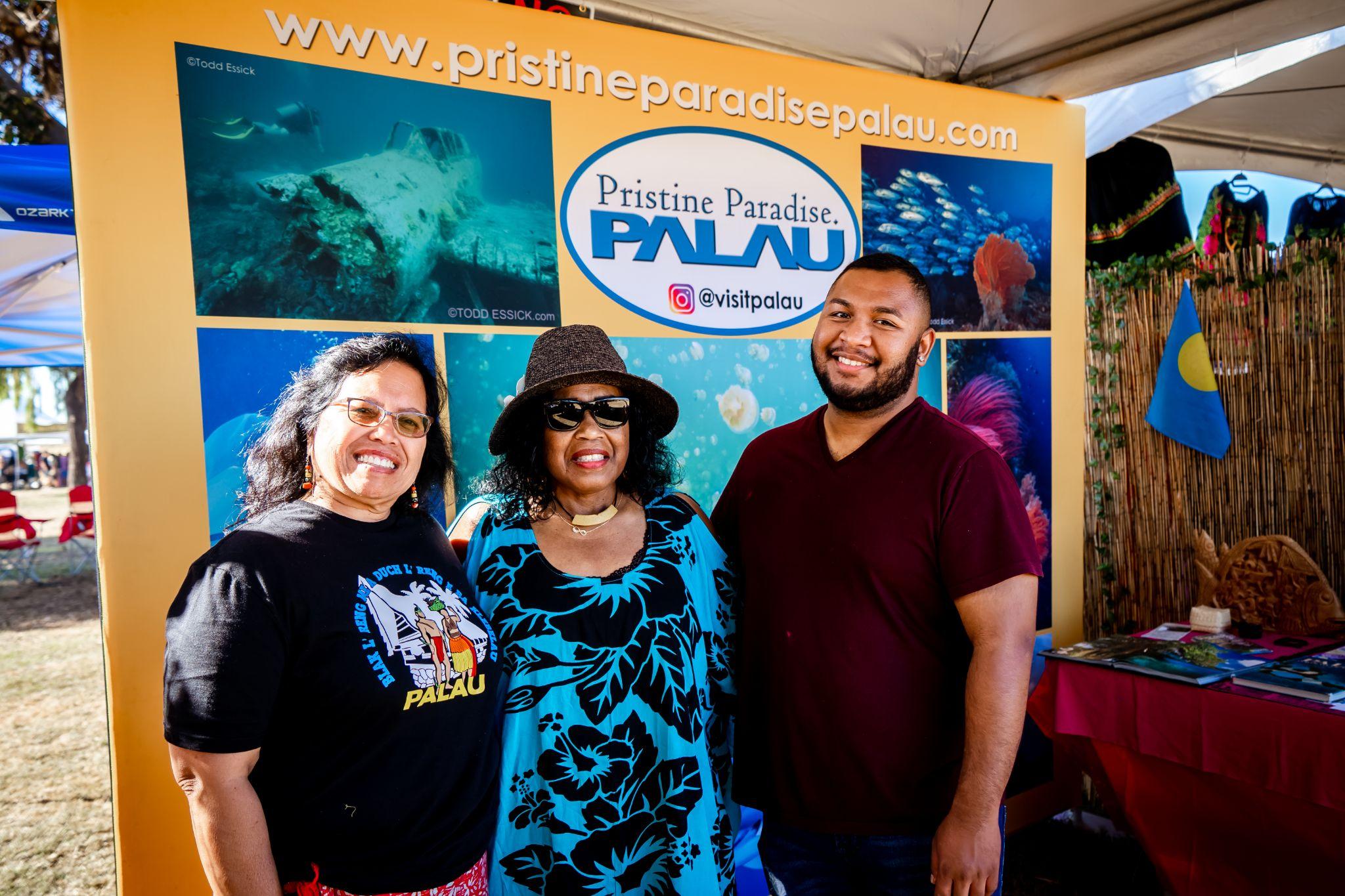 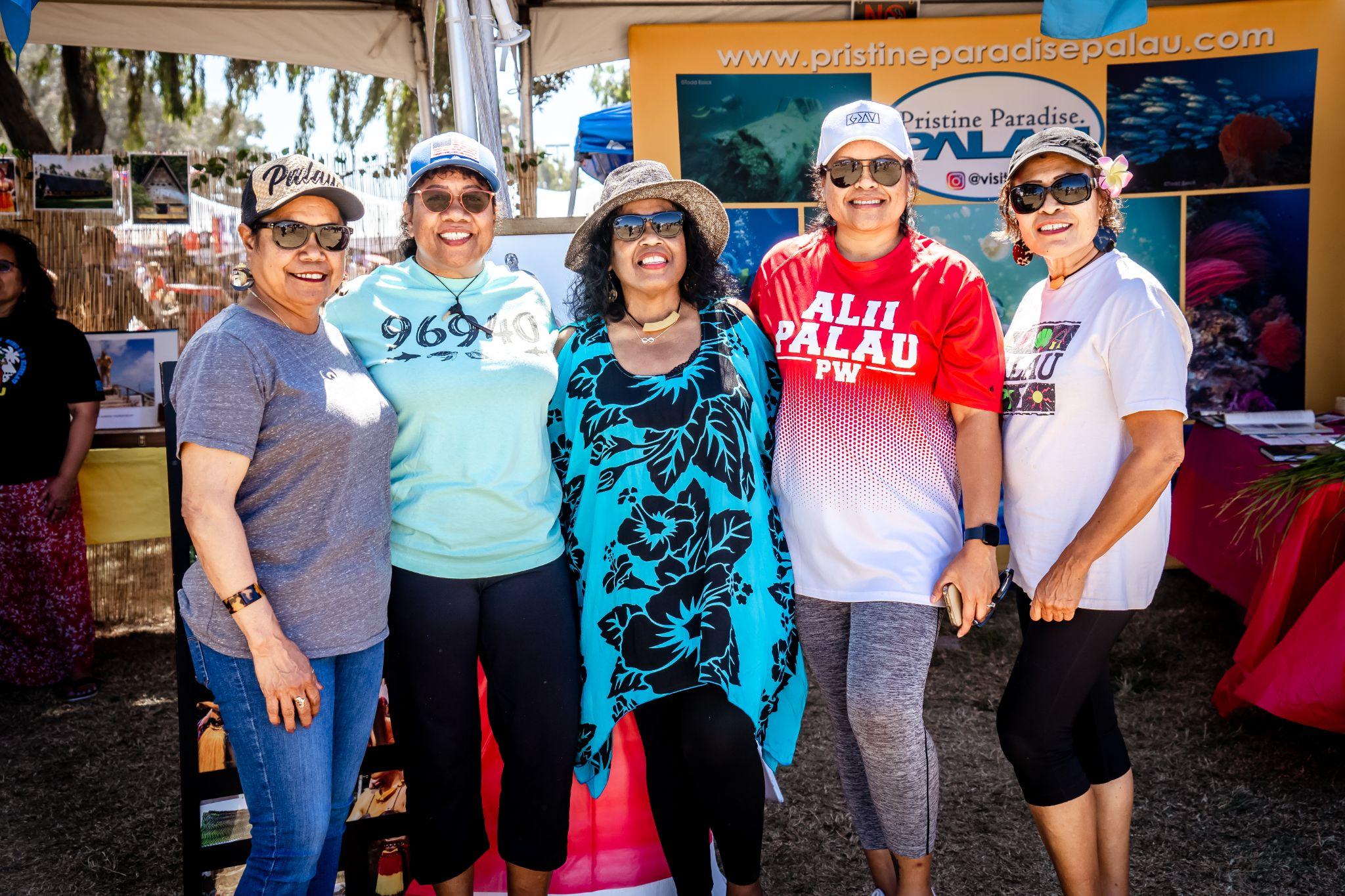 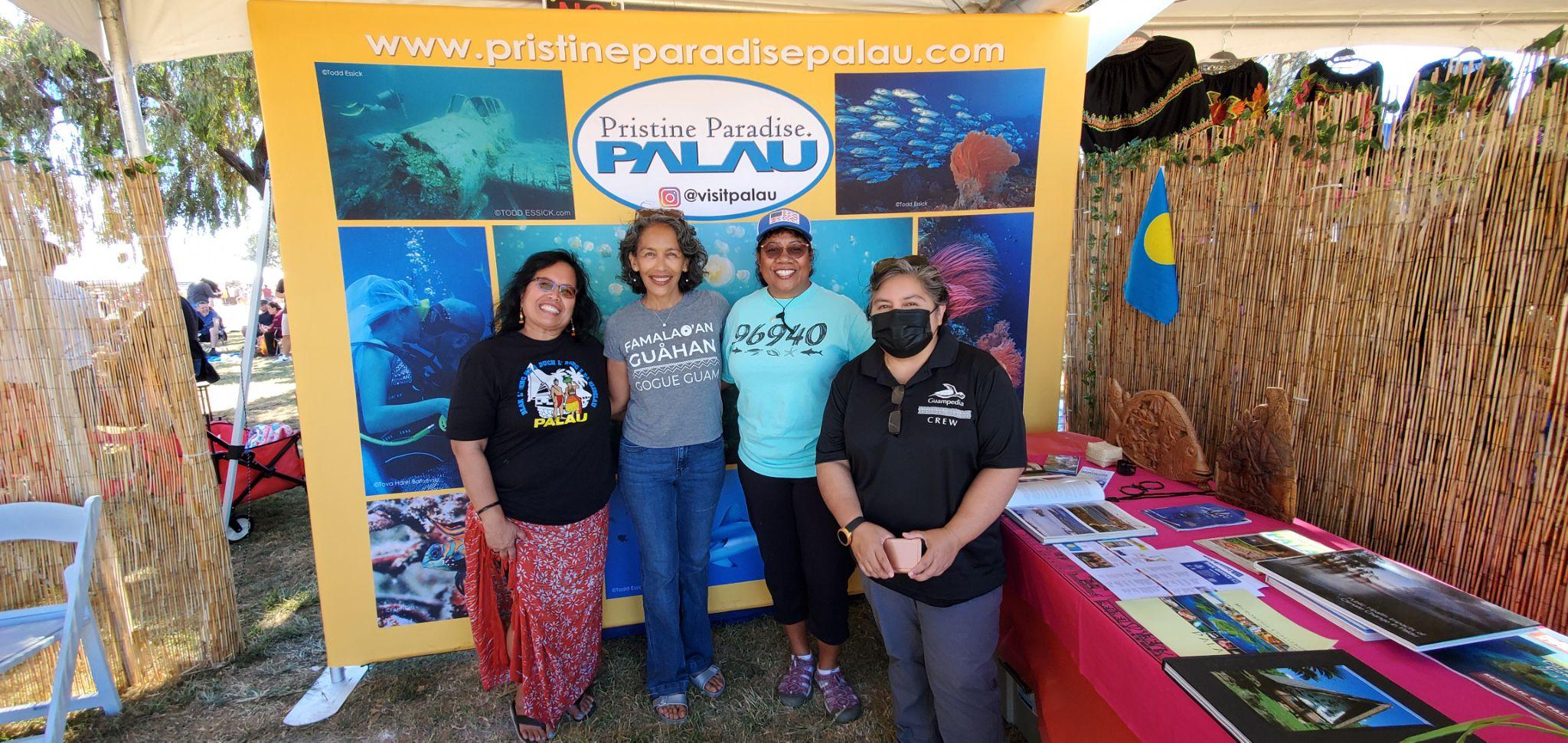 Federated States of MicrONEsia
 @ Pacific Islander Festival 2022
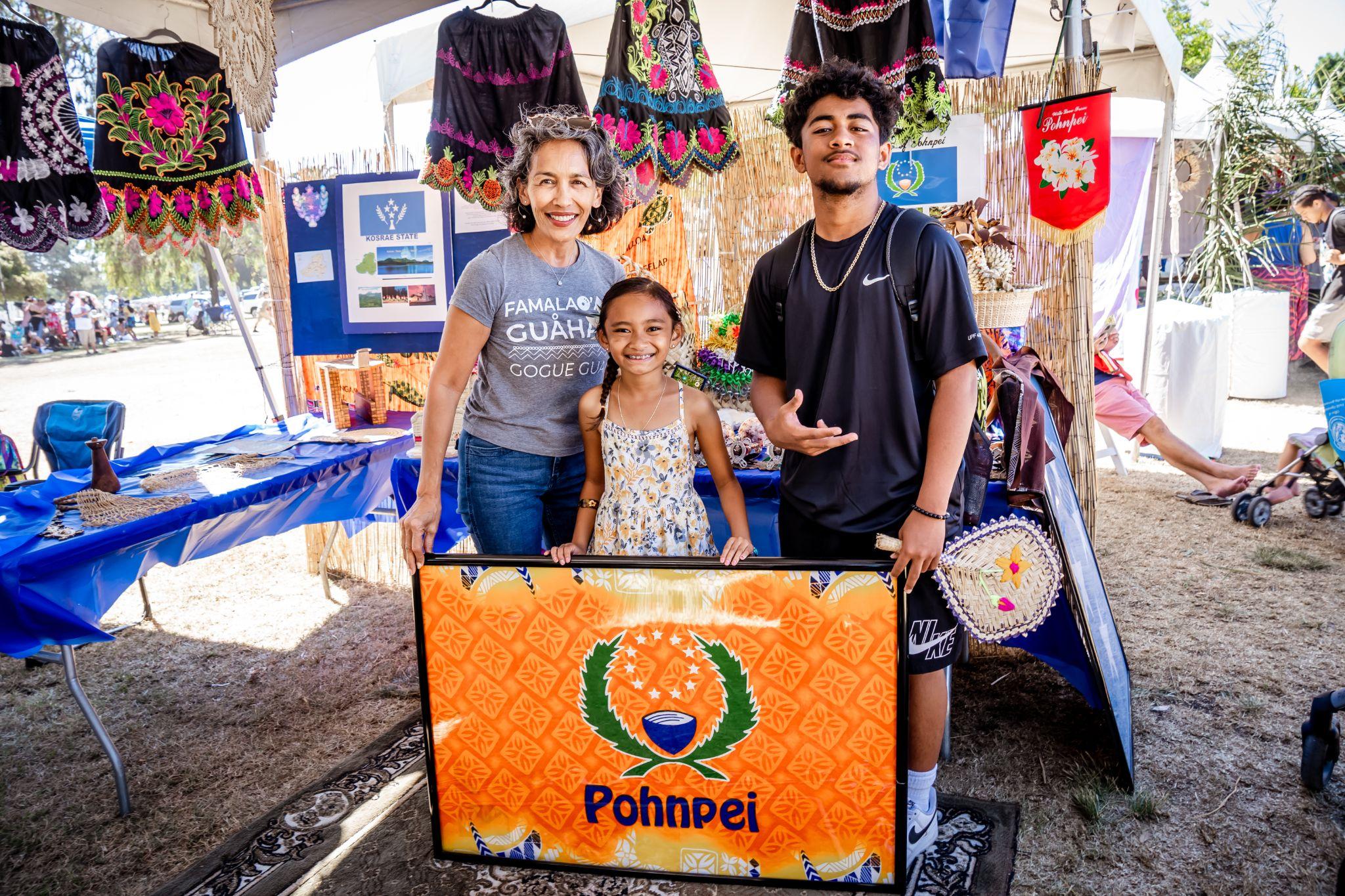 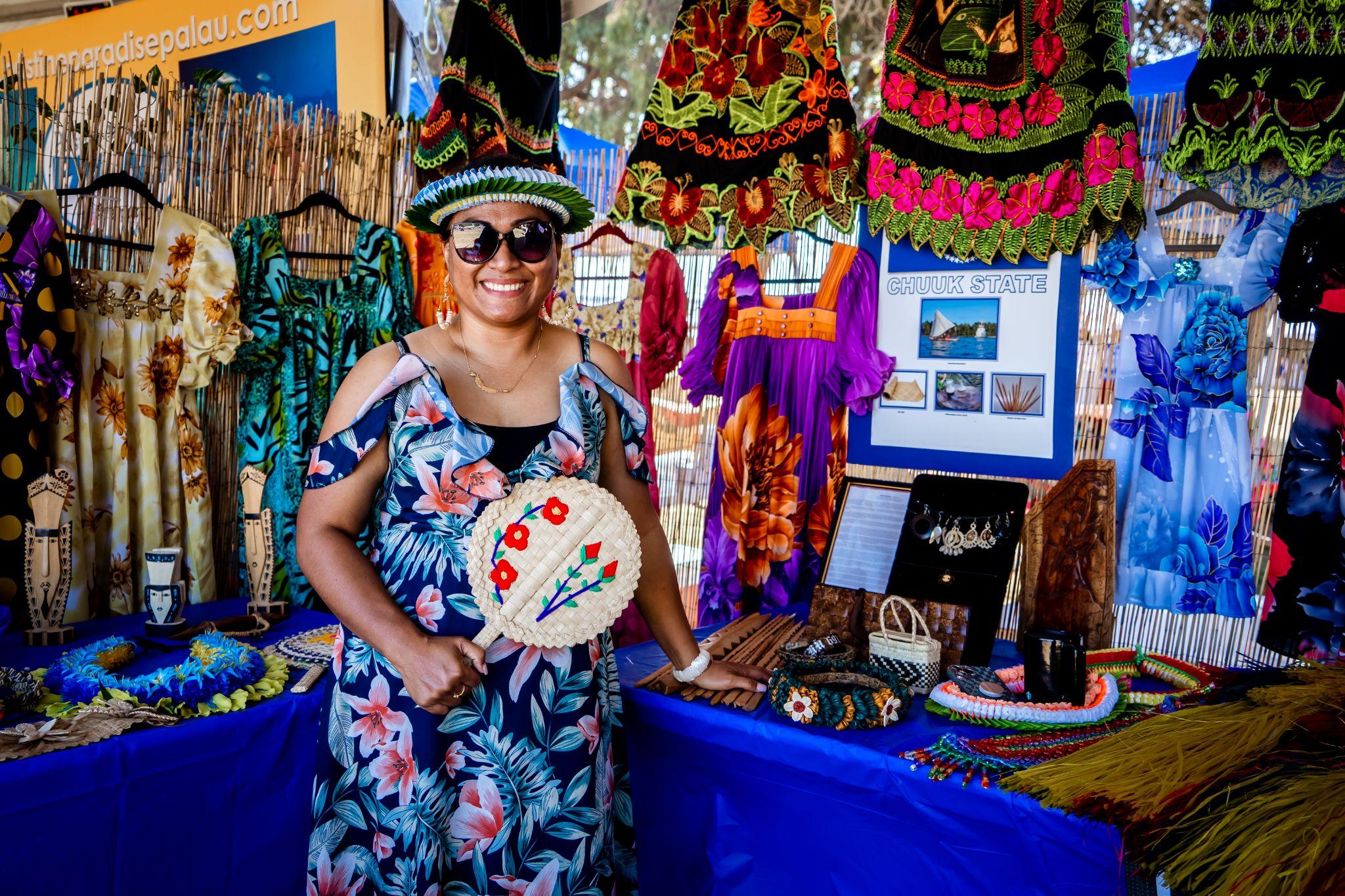 Luta, Northern Mariana Islands 
@ Pacific Islander Festival 2022
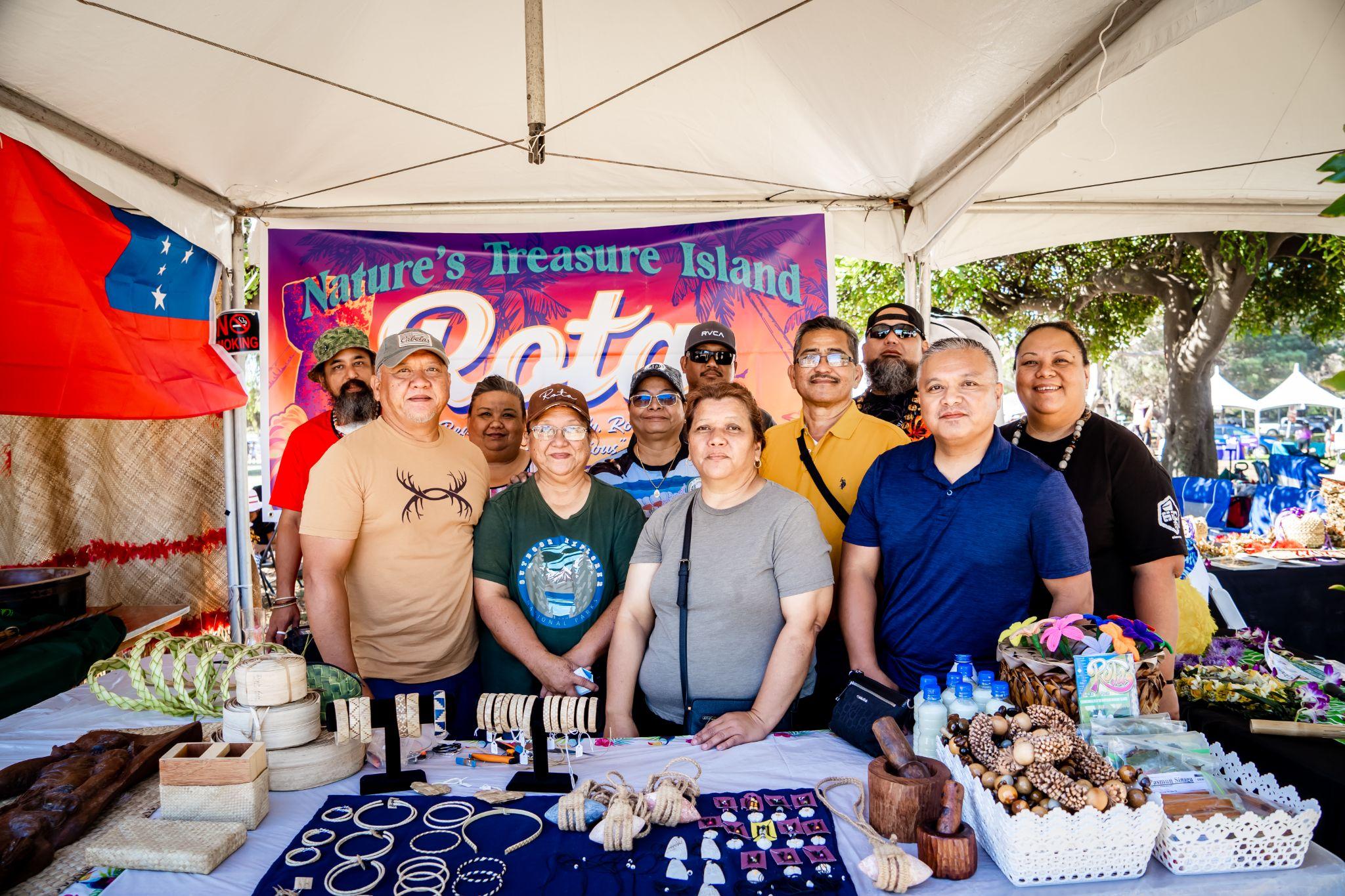 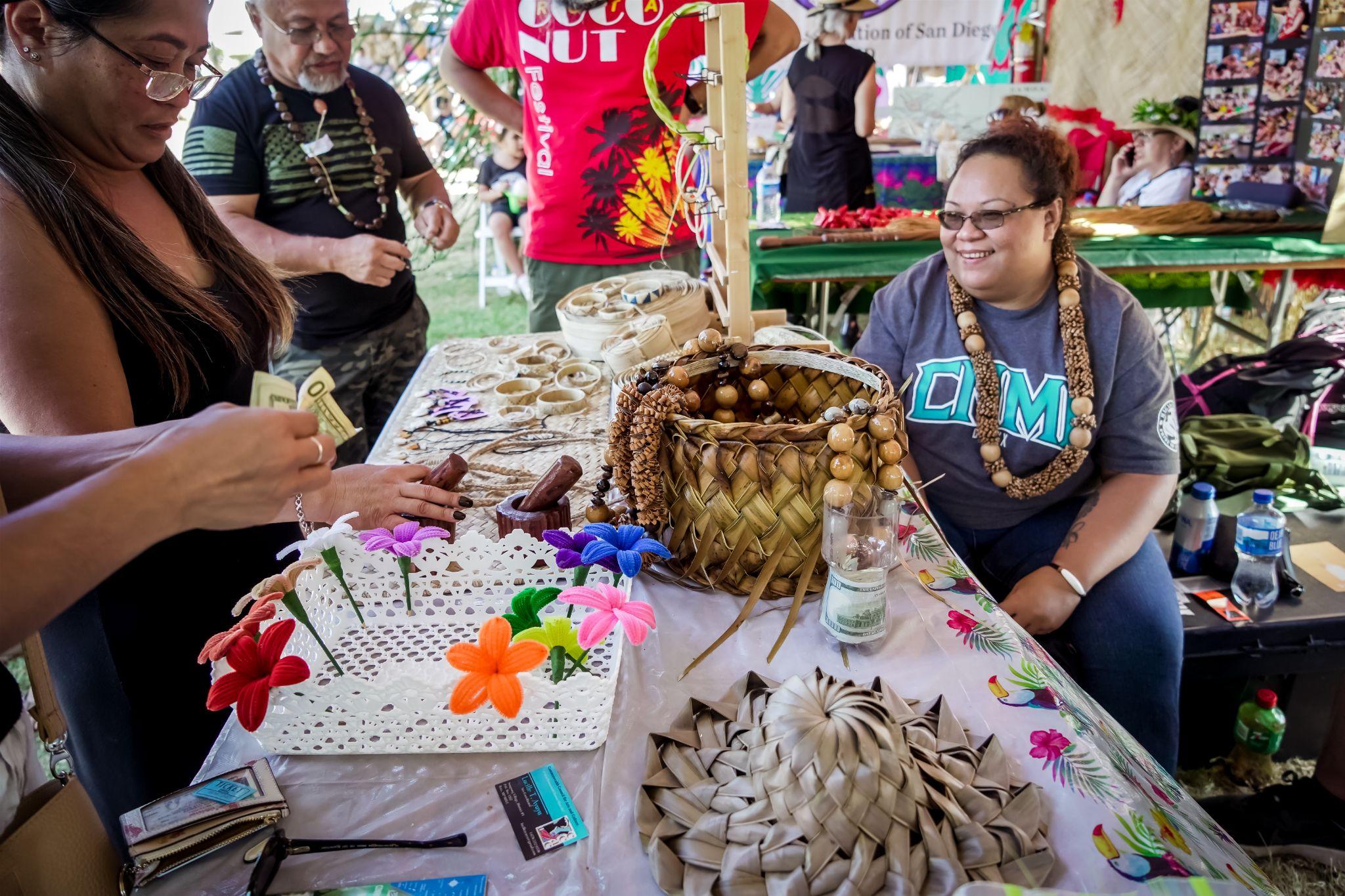 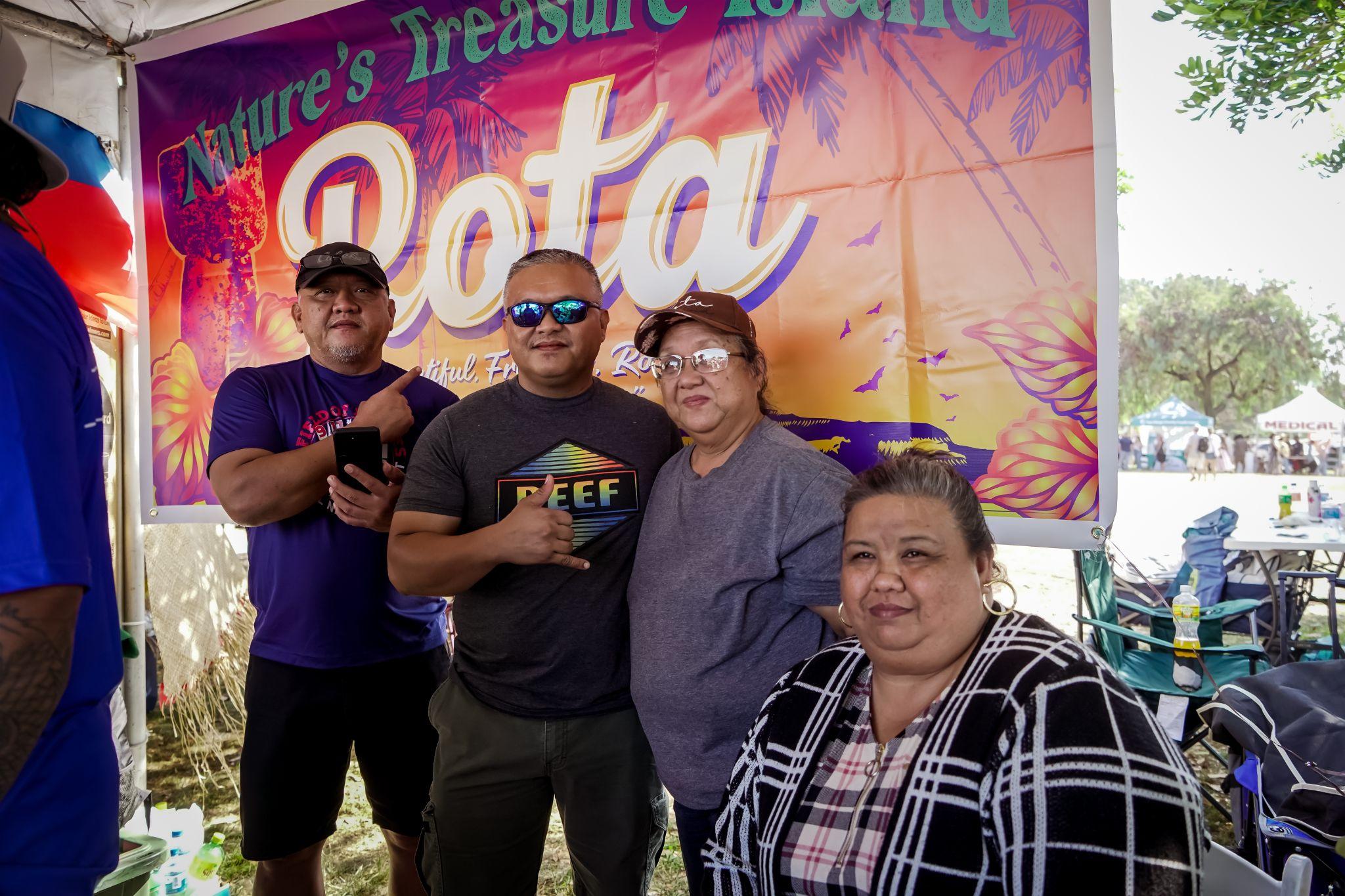 GU Visitors Bureau @ PIFA 2022
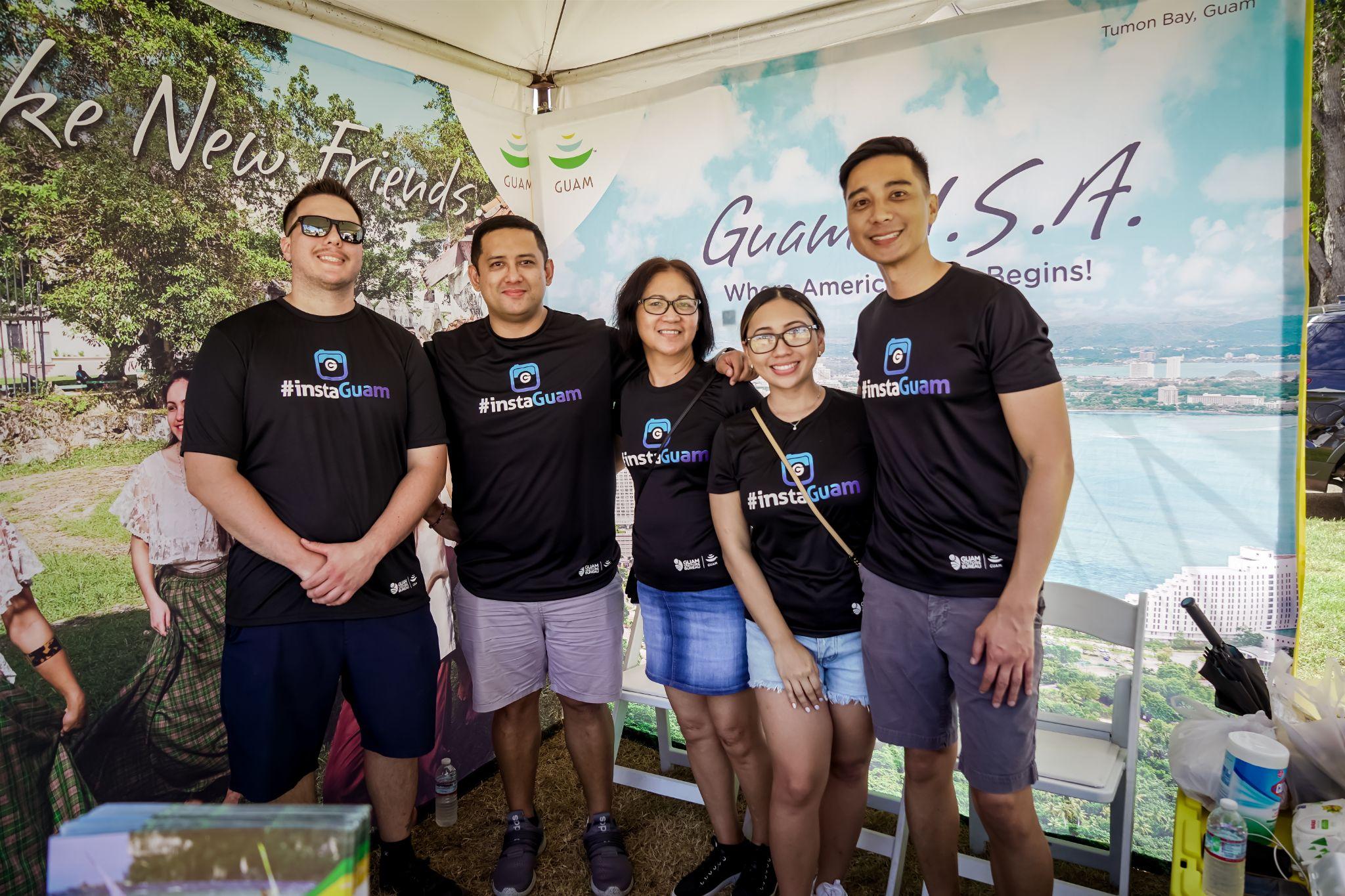 2021/2022  VOYAGE TO RECOVERY
 PEARLS OF WISDOM SPEAKER SERIES
Oct 15, 2021: “STRATEGIES TO REBUILD TOURISM FOR THE FUTURE IN MICRONESIA: CAPITALIZING ON NEW OPPORTUNITIES”by Fred Schumann, Ph.D. - University of Guam
April 27, 2022: “SUSTAINABLE RESURGENCE IN TOURISM” by David Sanchez, Ph.D. - University of Pittsburgh
Support Regional Cultural Producers
Heritage Gift Shop upgrade in process
Outreach & promotion - 900+ subscribers to Monthly E-newsletter; 3217- Instagram; 6236  - Facebook
Guampedia manages product presentation, promotions, & sales transactions
Cultural Producers dedicate and manage their inventory, packaging and shipping
Contact: guampedia.rpn@gmail.com
Guampedia: Online Heritage Gift Shop
nonprofit educational website
average 30K visitors per month
social enterprise - 9 years
Culture of Connecting Grant Project: Promote regional cultural producers - assist with photography, profile & shipping
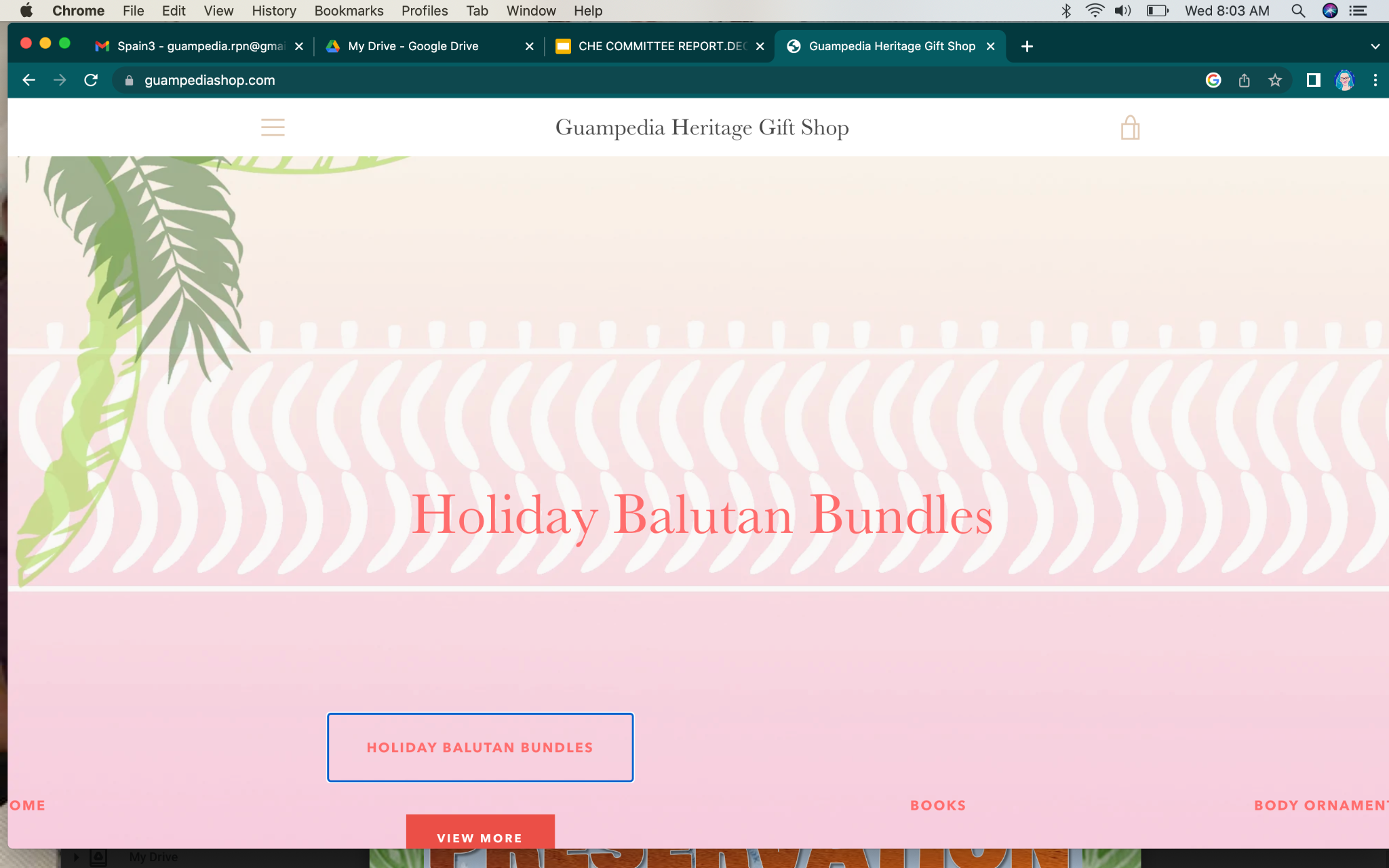 Guampedia: Online Heritage Gift Shop
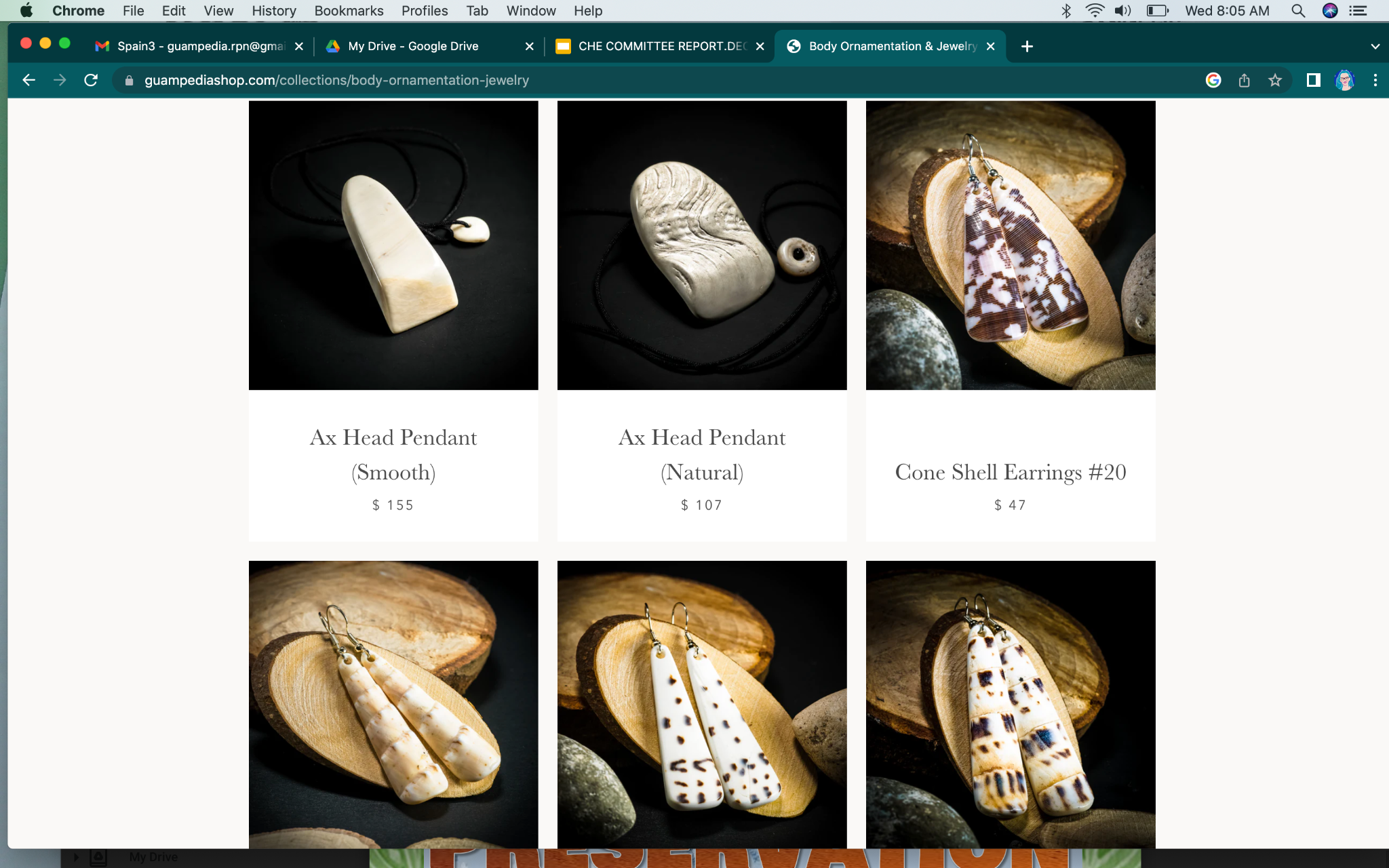 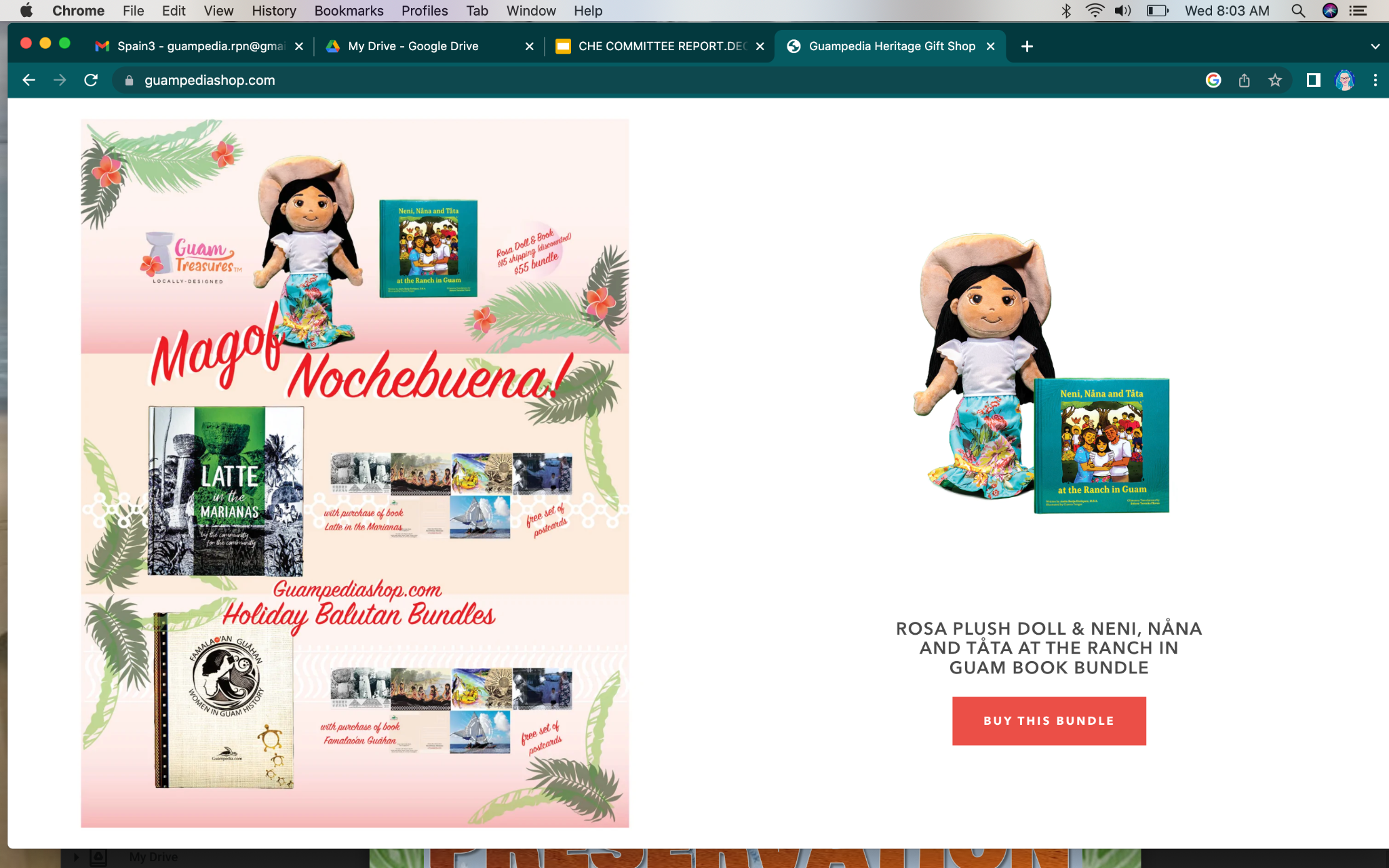 MicrONEsia is rooted in 4000 years 
of cultural heritage. Our indigenous knowledge & island wisdom have been sustaining and connecting our island communities, through natural disasters, colonization, war and pandemics.
MicrONEsia: Voyaging for 4000 Years
Educational Outreach
Traditional Seafaring is  a way of life in MicrONEsia;  It’s a life line that connects us all! It’s a way of knowing, a way of doing...
Culture of Connecting Grant Project Educational Outreach:
Produce MicrONEsia Digital Series
2023 Promotions - Flame Tree Festival (Saipan), Chamorro Festival (Calif), Pacific Islander Festival (Calif)
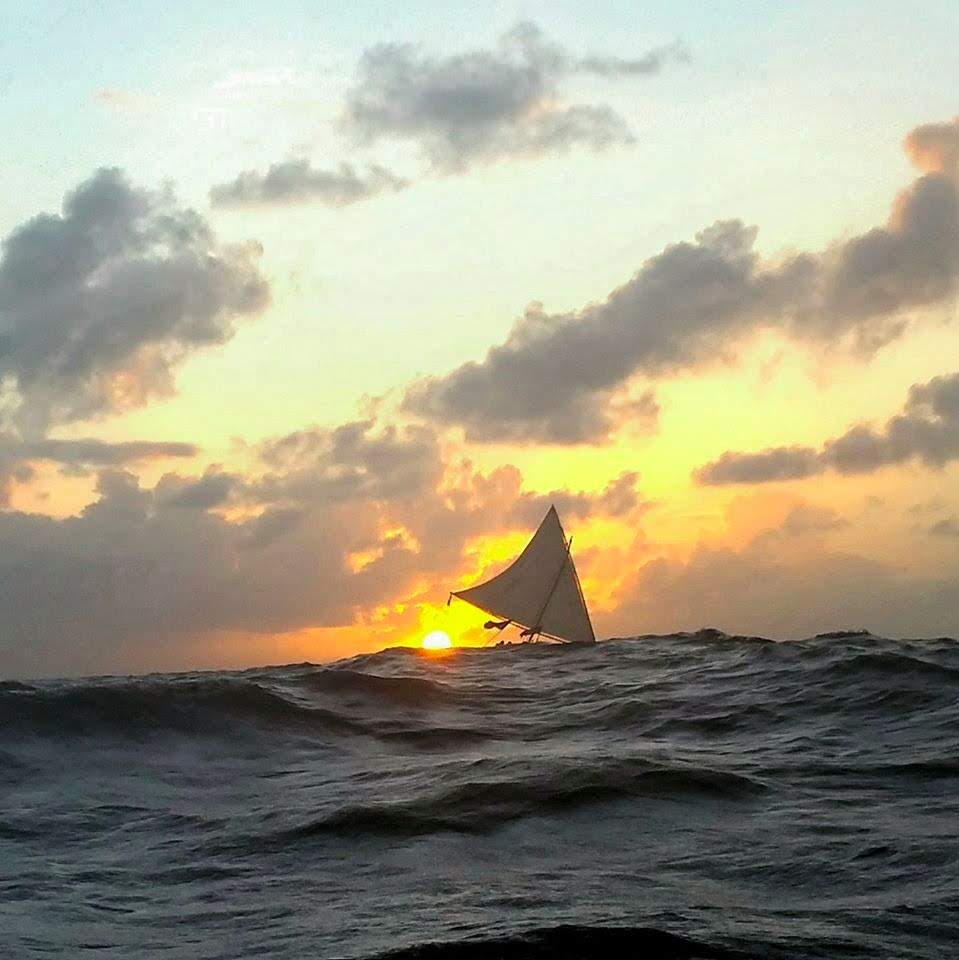 Cultural Heritage & Environment Committee
Charting Our Course…2023
MicrONEsia Educational Outreach Collaborations: 
Digital Series - MicrONEsia: Voyaging for 4000 Years - Our Navigational Elders / Travel Exhibition - FESTPAC 2024
MicrONEsia’s Origin Stories  - Compilation of Indigenous Origin Stories - Poster series & for online access & social media promo
UOG Island Wisdom - Convening MicrONEsia’s Grand Master Navigators - Charting the Course for Traditional Seafaring
Continue support & collaboration with Education, Marketing & PR Committees
Culture, Heritage & Environment 
Committee Members
Anne PerezGena Rojas
Fred Schumann
Palau Visitors Authority
                                              Please Join Us!